Data-Explainable Website Fingerprintingwith Network Simulation
Rob Jansen, U.S. Naval Research Laboratory
Ryan Wails, U.S. Naval Research Laboratory and Georgetown University
Rob Jansen, PhD
Computer Scientist and Principal Investigator
Center for High Assurance Computer Systems
U.S. Naval Research Laboratory
The 23rd Privacy Enhancing Technologies SymposiumLausanne, Switzerland
July 11th, 2023
How to AccelerateWebsite Fingerprinting Research!
sexy version:
Hint: stop crawling Tor to gather datasets, use network simulation instead
perfectly privacy preserving, no risk/load on Tor 
unlimited source of accurately labeled data
higher data diversity
controlled network  explainable data
simulation-assisted WF outperforms standard methods
Anonymous Communication with Tor
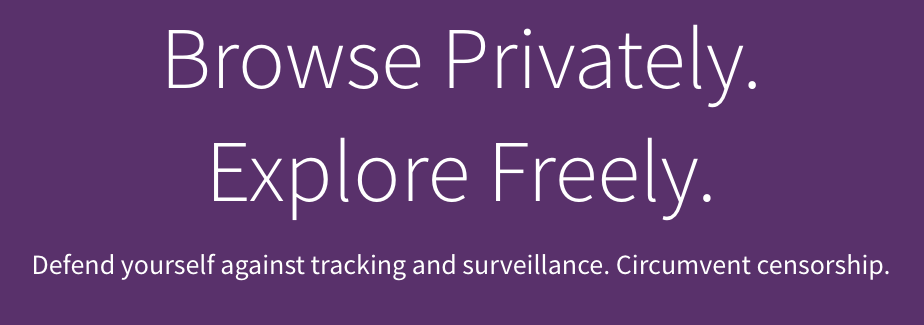 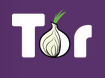 Separates identification from routing
Provides unlinkable communication
Promotes user safety and privacy online
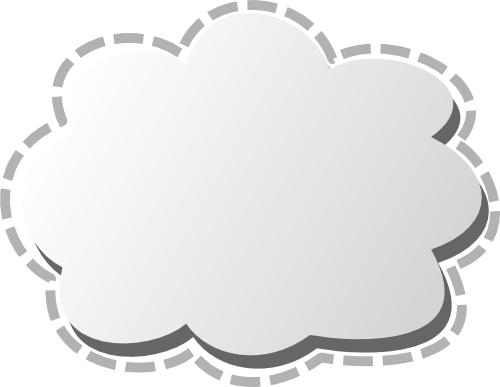 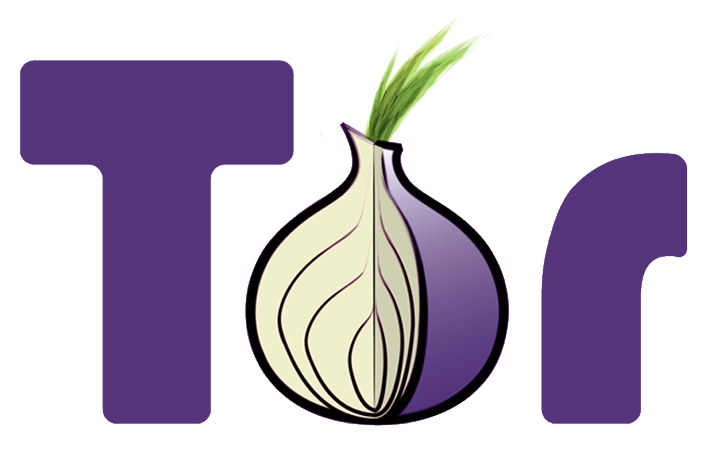 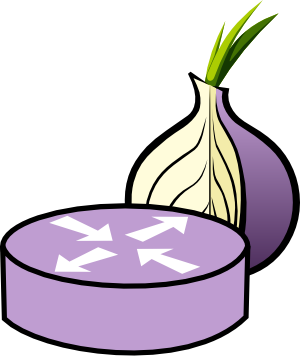 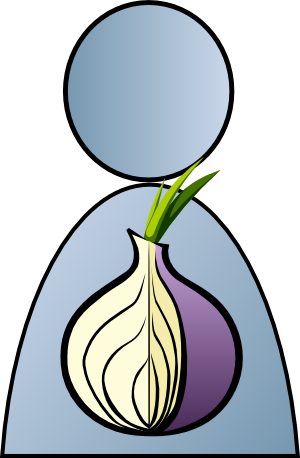 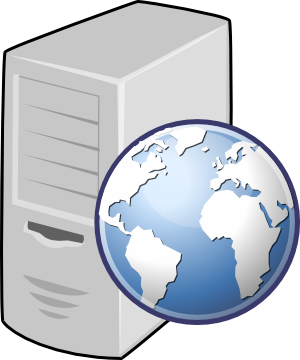 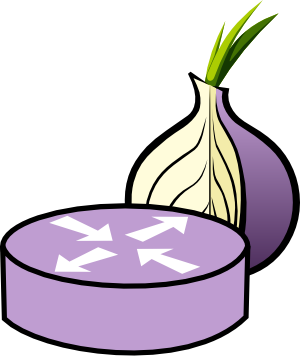 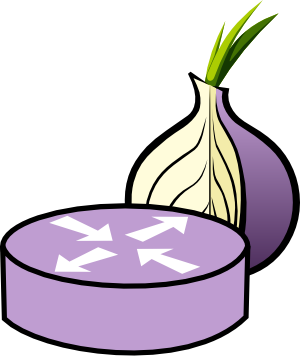 U.S. Naval Research Laboratory
Data-Explainable Website Fingerprinting with Network Simulation  |  3
Website Fingerprinting (WF) Threat Model
WF Attacks:
Predict website visited by user
Break Tor’s anonymity
ML model
?
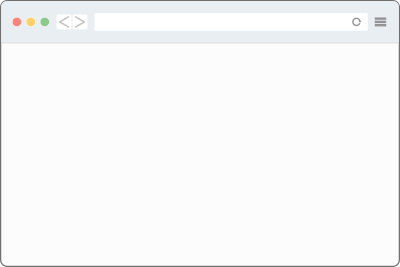 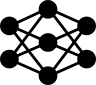 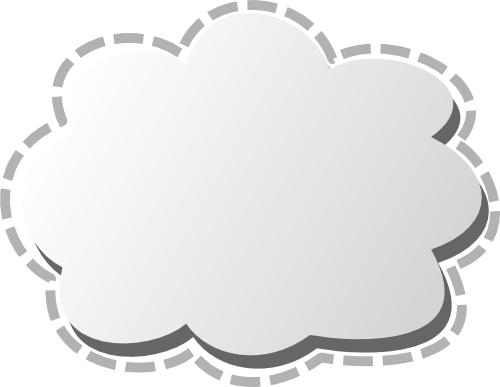 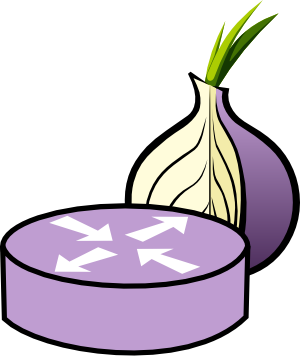 predictwebsite
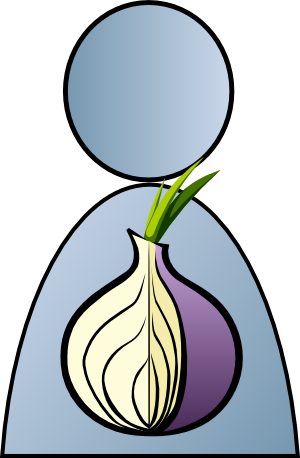 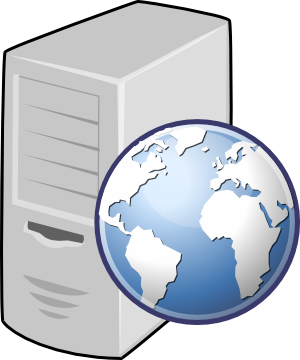 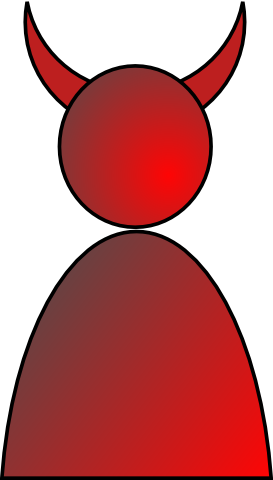 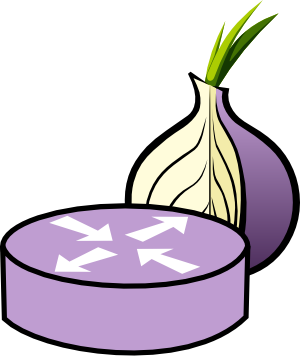 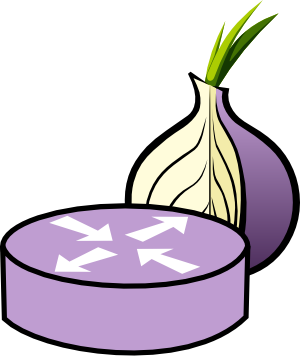 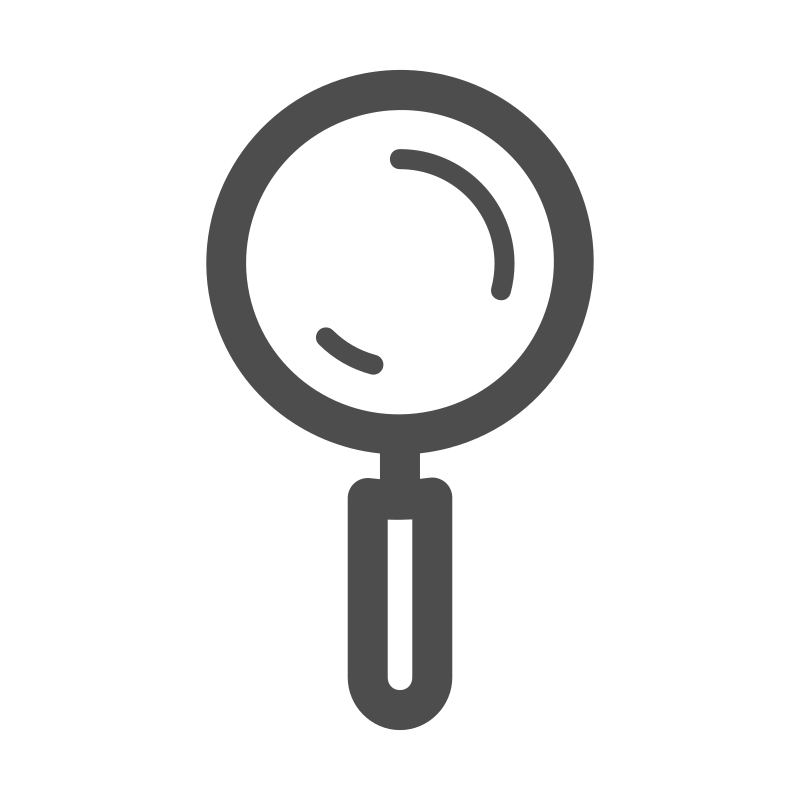 U.S. Naval Research Laboratory
Data-Explainable Website Fingerprinting with Network Simulation  |  4
Website Fingerprinting (WF) Threat Model
WF Attacks:
Predict website visited by user
Break Tor’s anonymity
Requirements:
Observe entry-side packet traces
Labeled data to train ML models
ML model
?
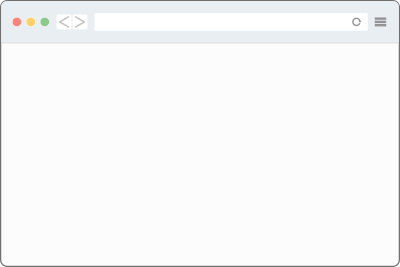 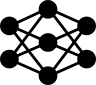 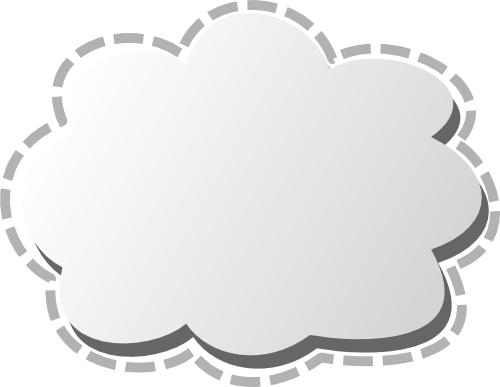 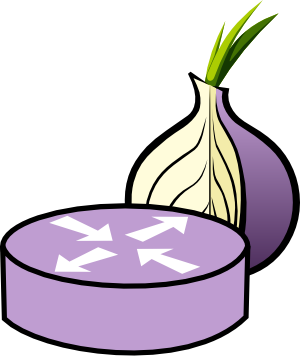 predictwebsite
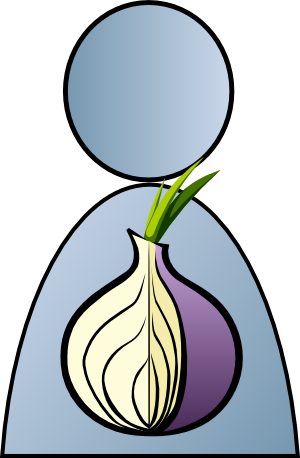 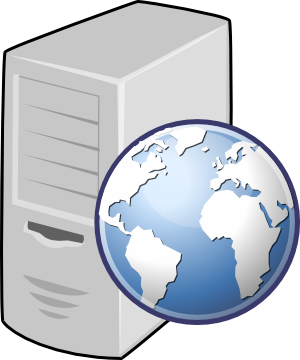 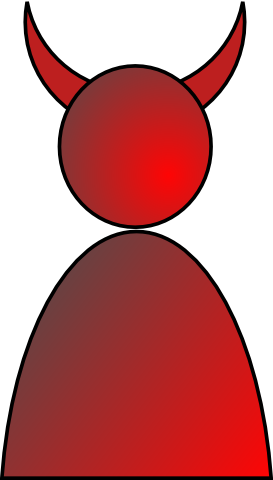 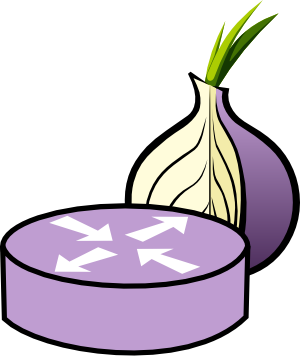 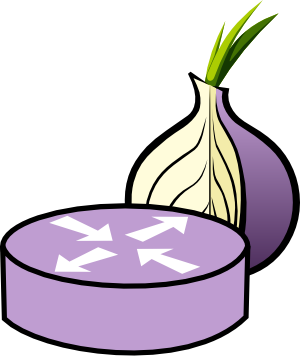 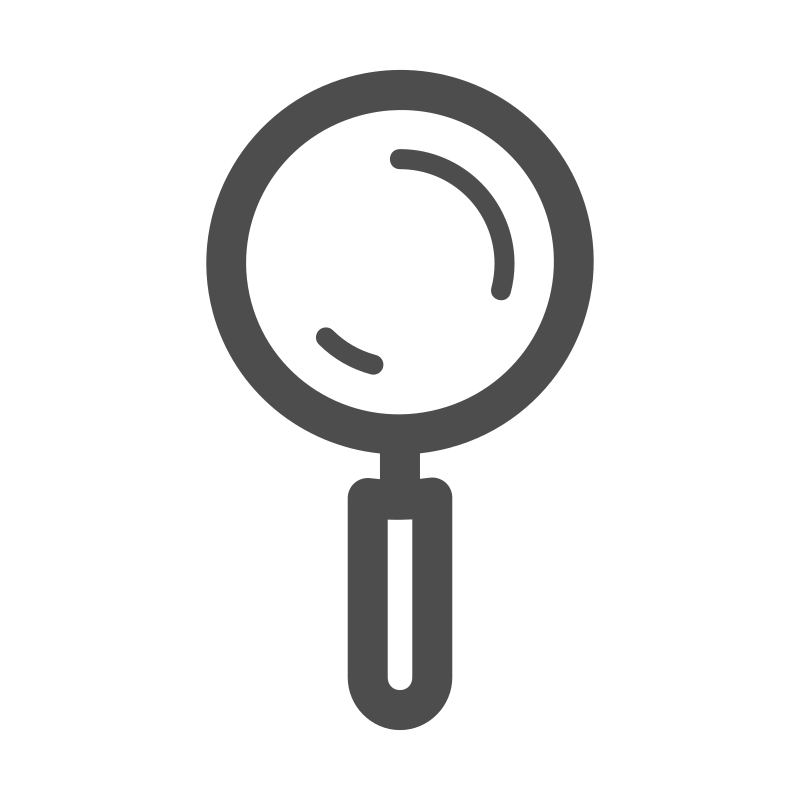 U.S. Naval Research Laboratory
Data-Explainable Website Fingerprinting with Network Simulation  |  5
Website Fingerprinting (WF) Threat Model
WF Attacks:
Predict website visited by user
Break Tor’s anonymity
Requirements:
Observe entry-side packet traces
Labeled data to train ML models
ML model
?
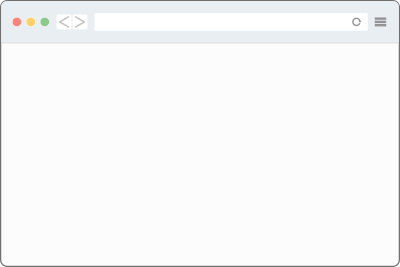 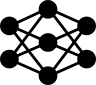 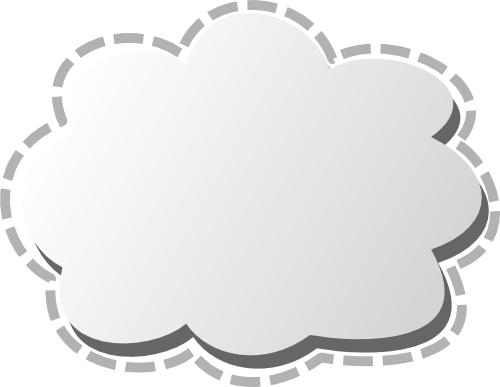 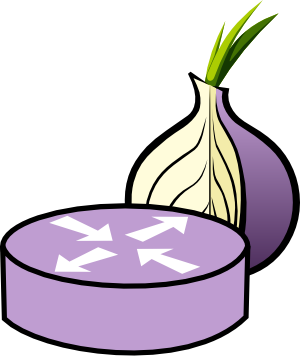 predictwebsite
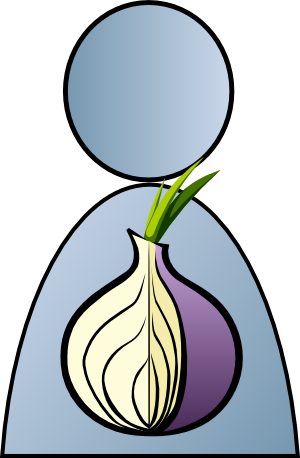 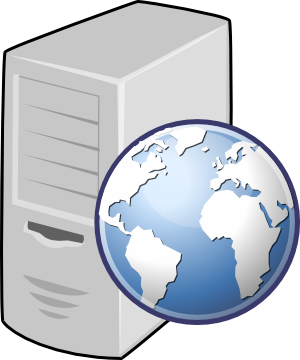 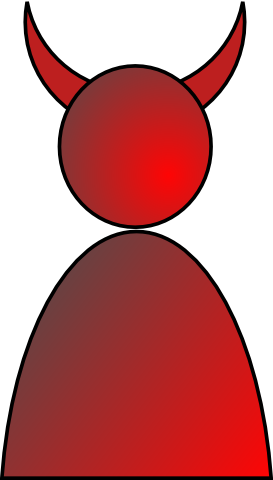 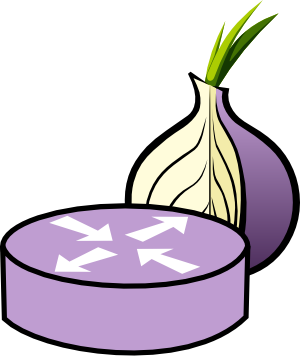 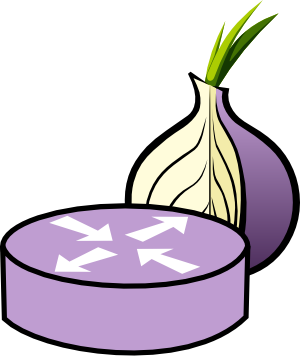 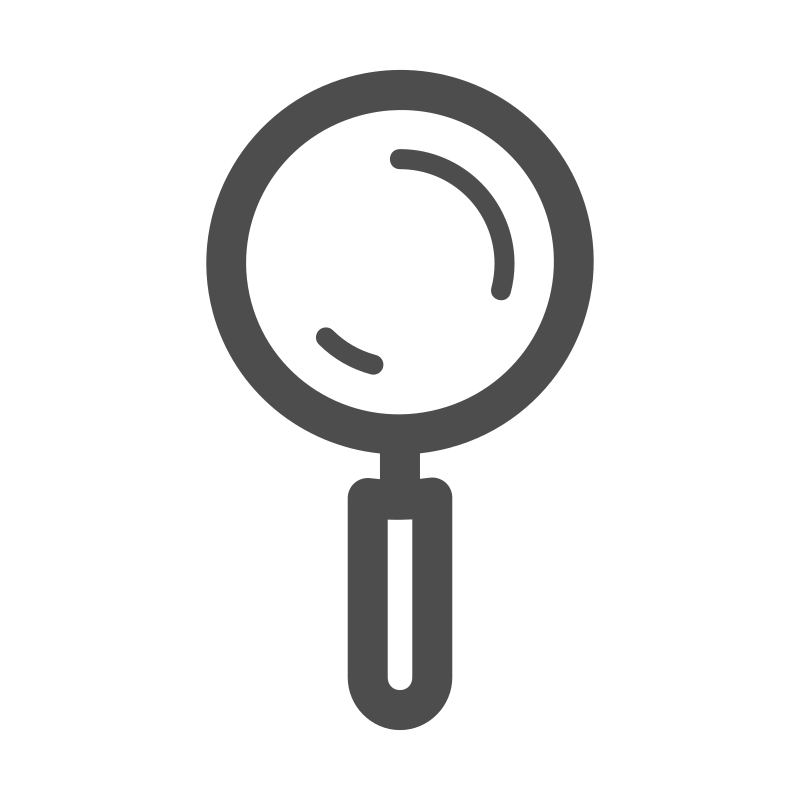 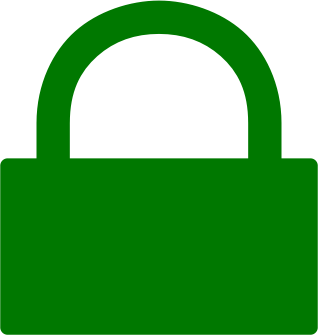 Genuine labels are encrypted by Tor
U.S. Naval Research Laboratory
Data-Explainable Website Fingerprinting with Network Simulation  |  6
How Might an Adversary Train its ML Models?
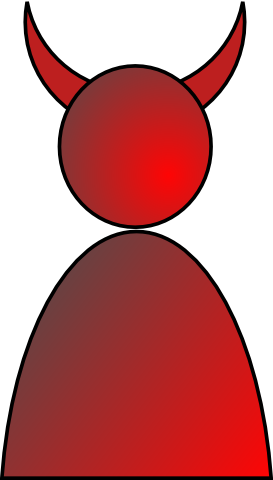 Traditional method: (used almost exclusively in WF research)
labeleddata
ML model
training
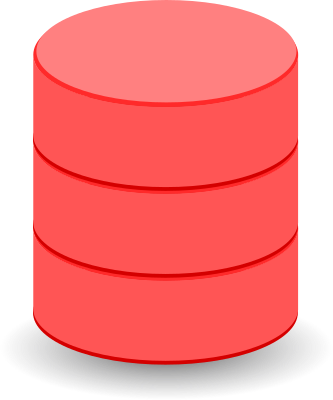 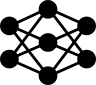 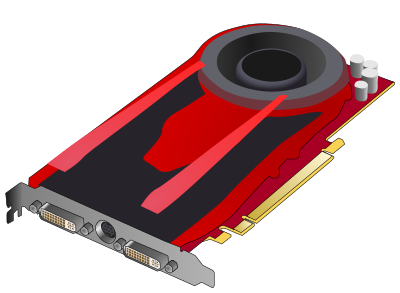 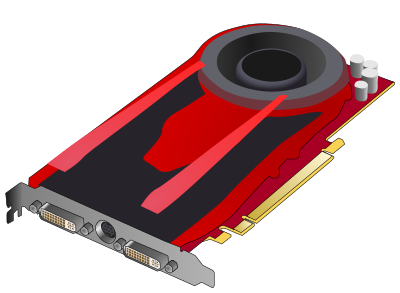 Use automated browser (selenium)
Crawl sites, collect traces+labels
Train ML models offline
Repeat continuously to stay
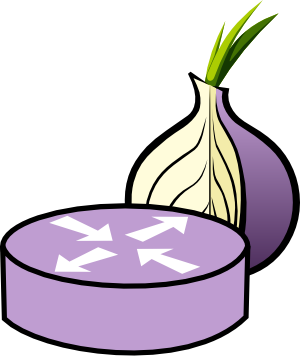 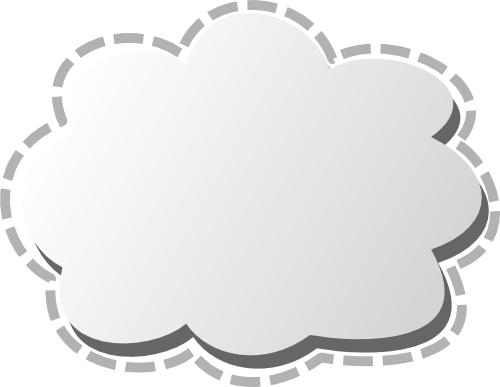 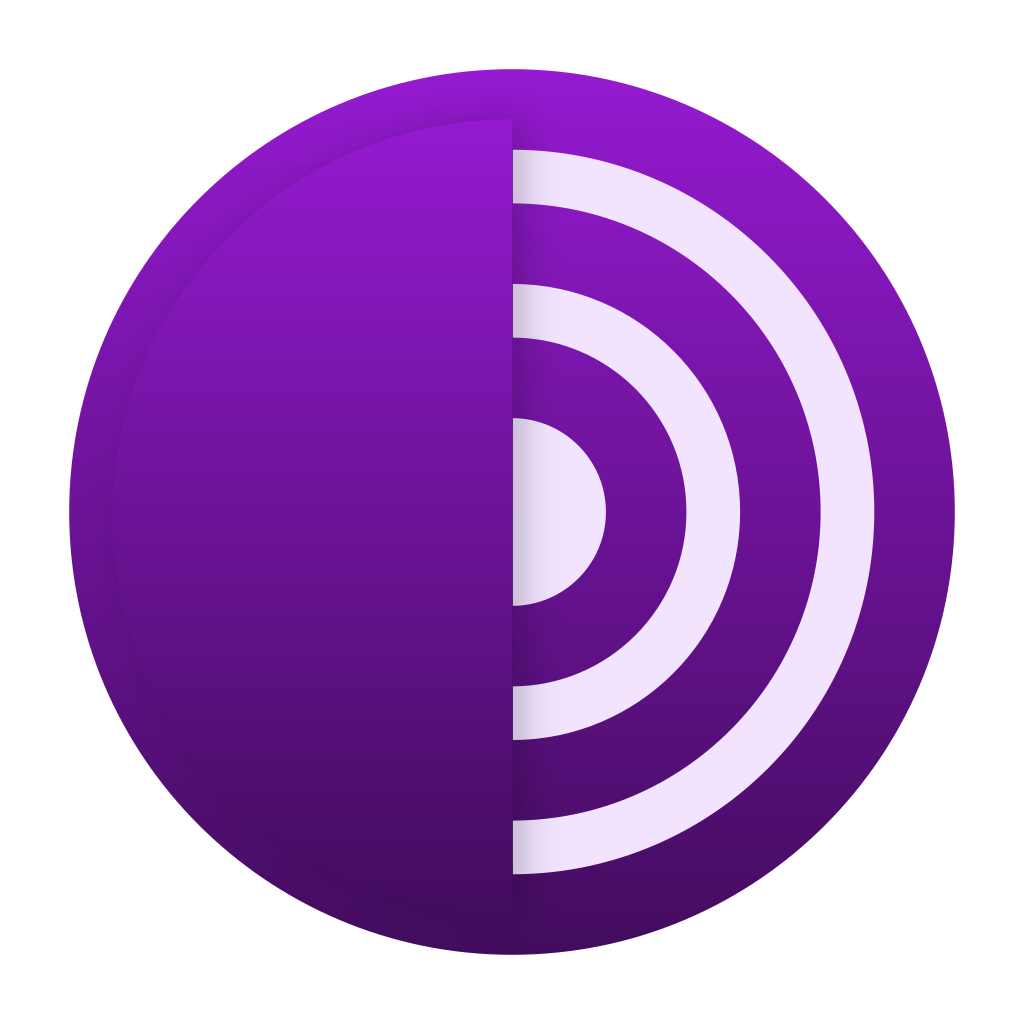 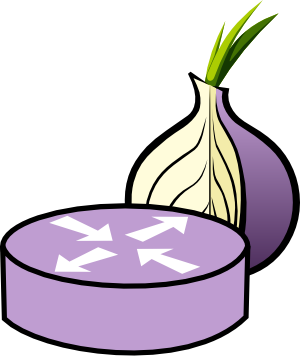 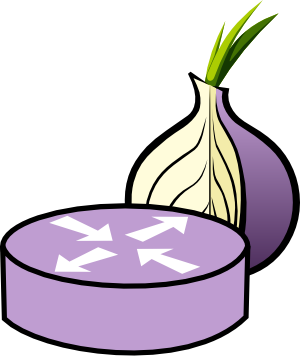 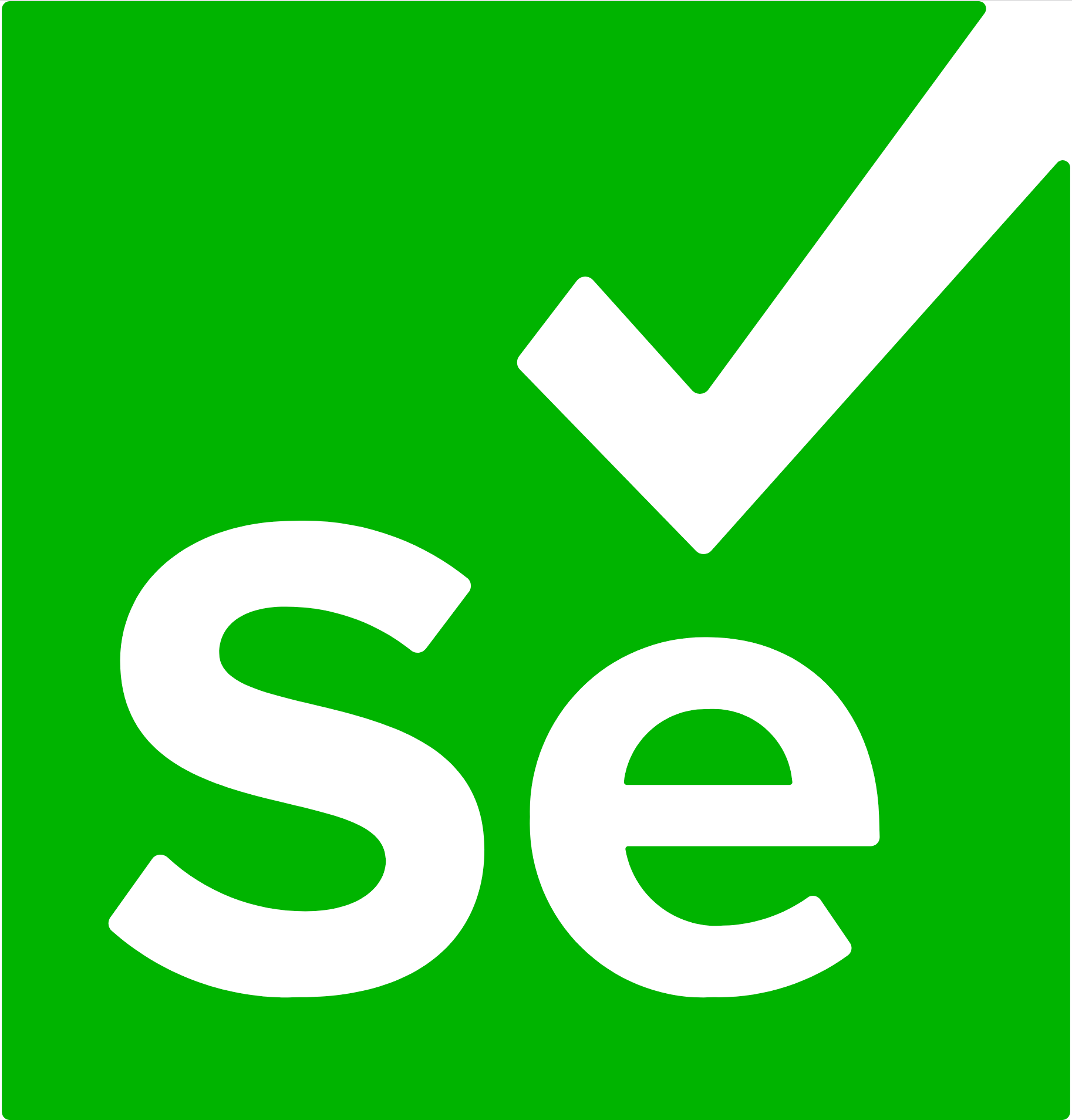 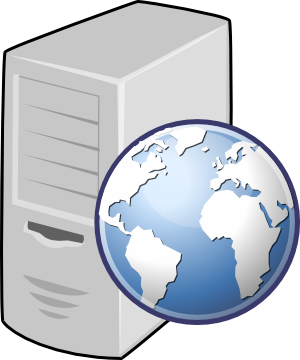 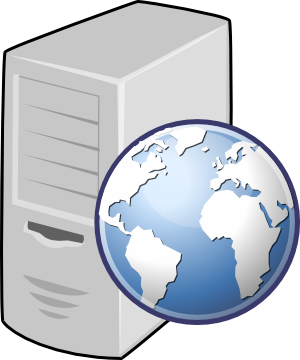 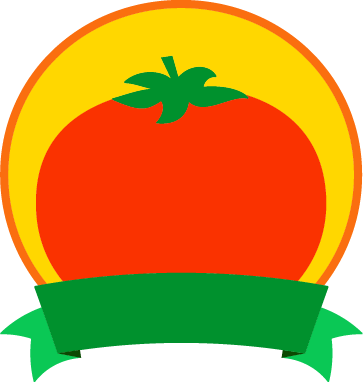 fresh
U.S. Naval Research Laboratory
Data-Explainable Website Fingerprinting with Network Simulation  |  7
How Might an Adversary Train its ML Models?
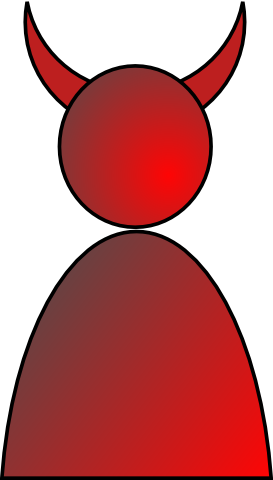 Traditional method: (used almost exclusively in WF research)
labeleddata
ML model
training
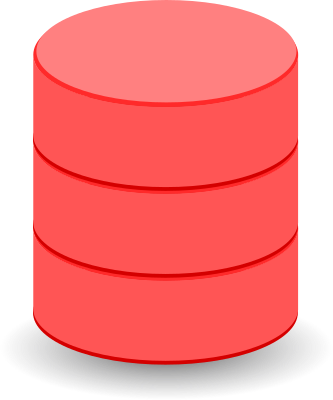 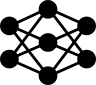 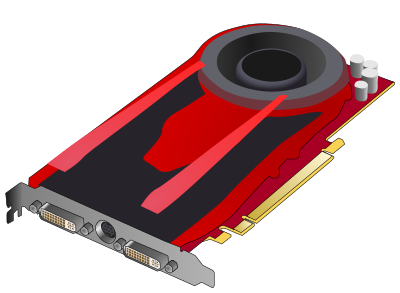 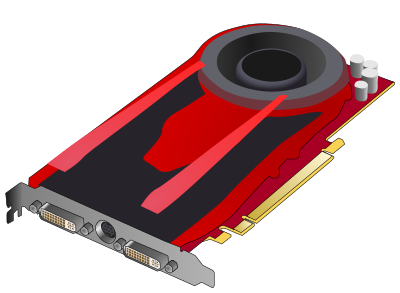 Use automated browser (selenium)
Crawl sites, collect traces+labels
Train ML models offline
Repeat continuously to stay
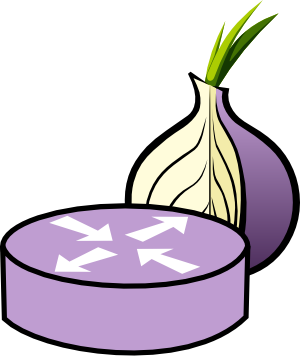 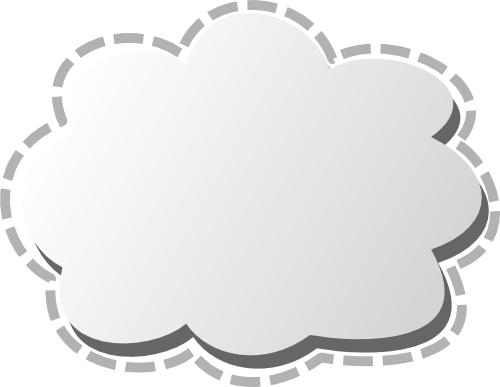 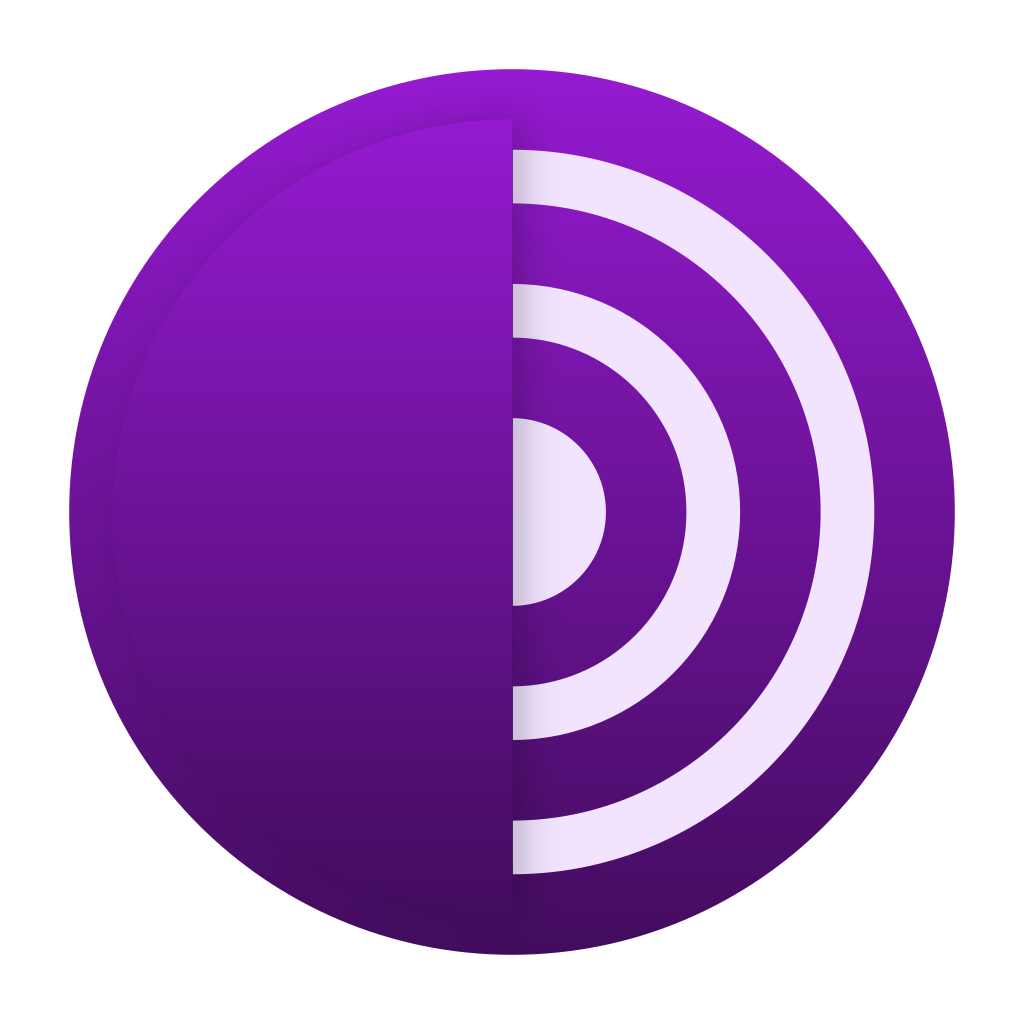 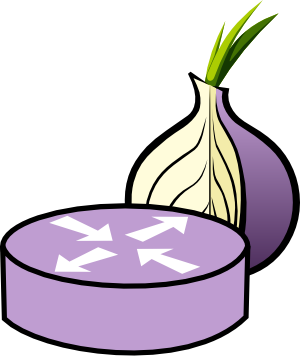 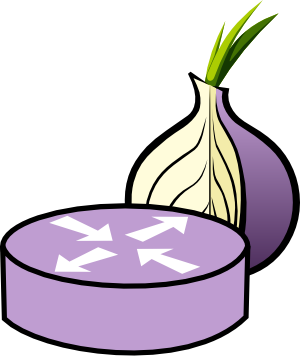 Problem: low-quality datasets!
(many variables affect data quality)
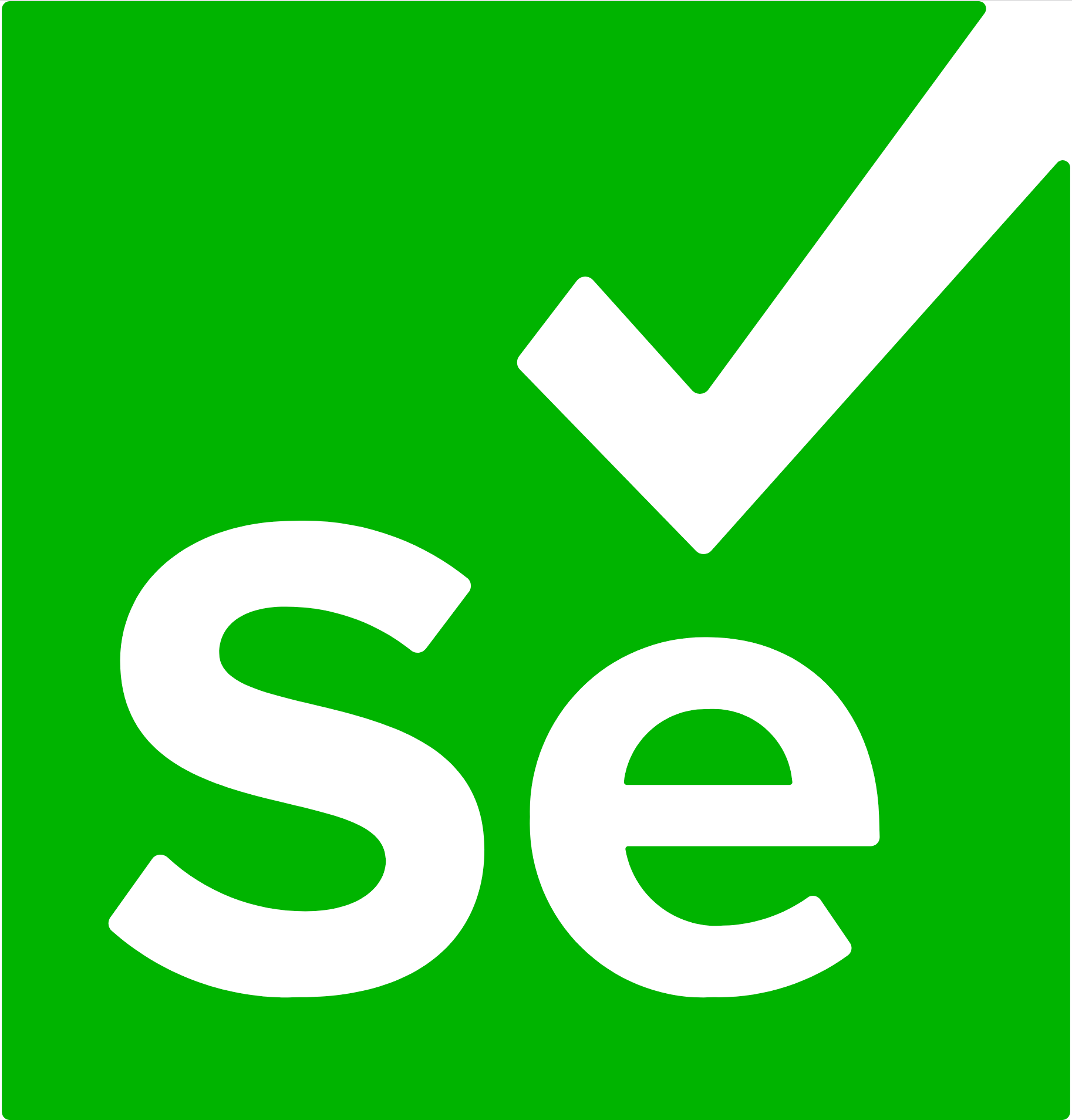 Browser version, config
URL choice, fetch order
Use of parallel tabs
Geo-location
Data staleness
Static, small, closed world
Relay churn, version, config
Relay congestion
Network usage fluctuations
Low bandwidth relays
DoS attacks
exit port exhaustion
censorship events
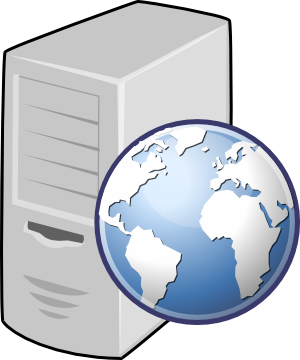 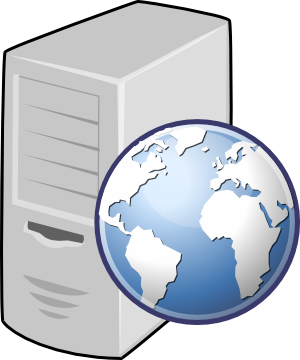 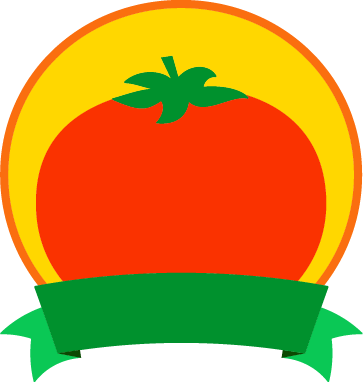 fresh
U.S. Naval Research Laboratory
Data-Explainable Website Fingerprinting with Network Simulation  |  8
How Might an Adversary Train its ML Models?
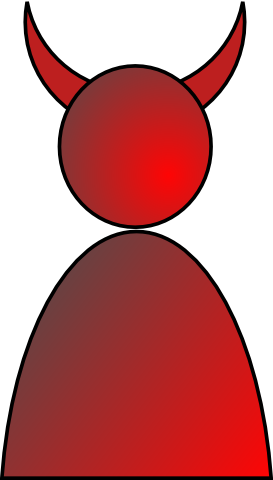 Traditional method: (used almost exclusively in WF research)
labeleddata
ML model
training
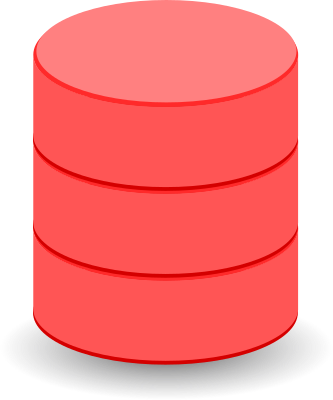 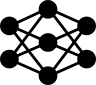 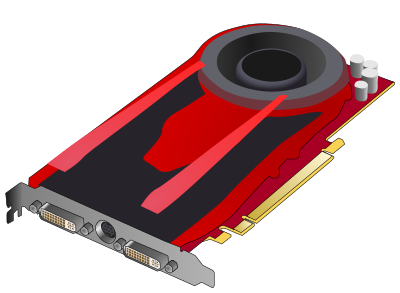 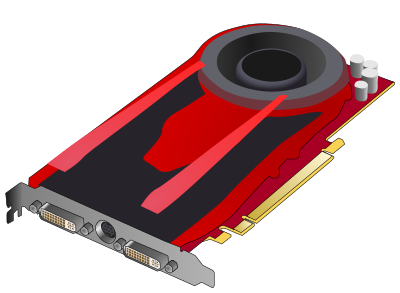 Use automated browser (selenium)
Crawl sites, collect traces+labels
Train ML models offline
Repeat continuously to stay
Used as a black-box
dataset generator

BUT

we have little control over Torand don’t really understand the data!
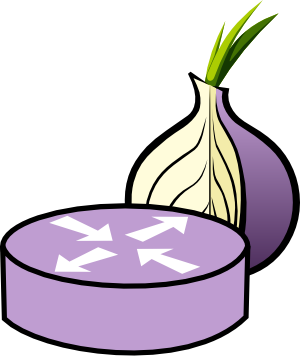 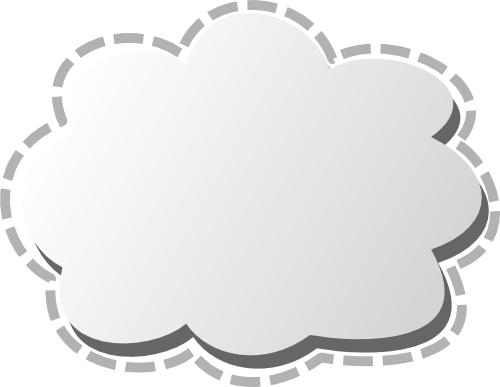 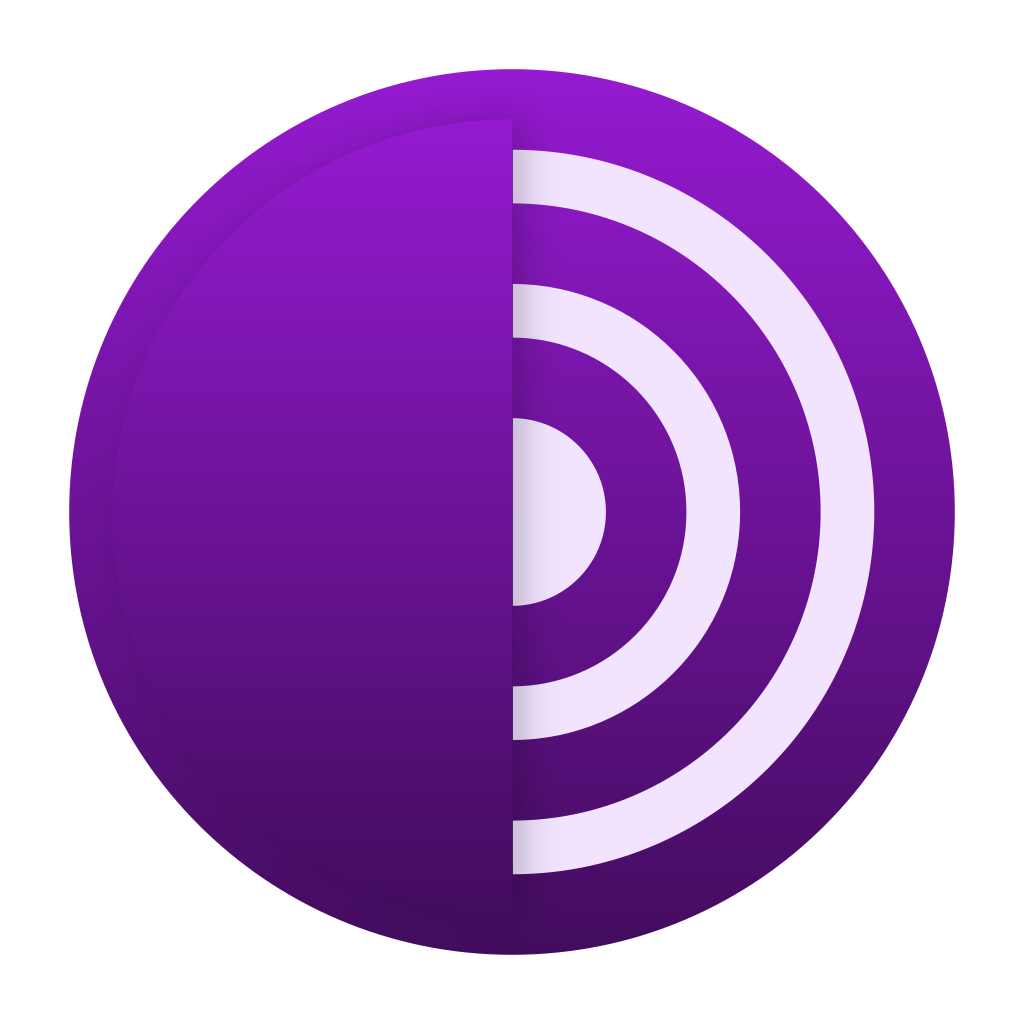 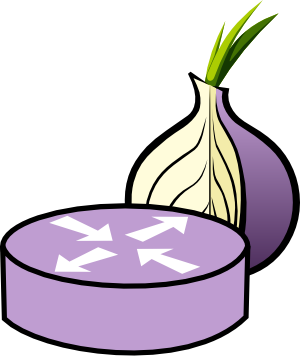 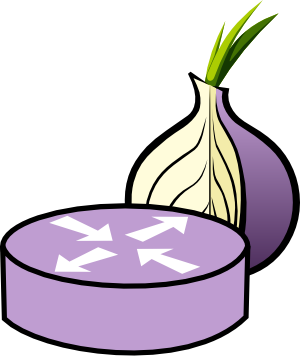 Problem: low-quality datasets!
(many variables affect data quality)
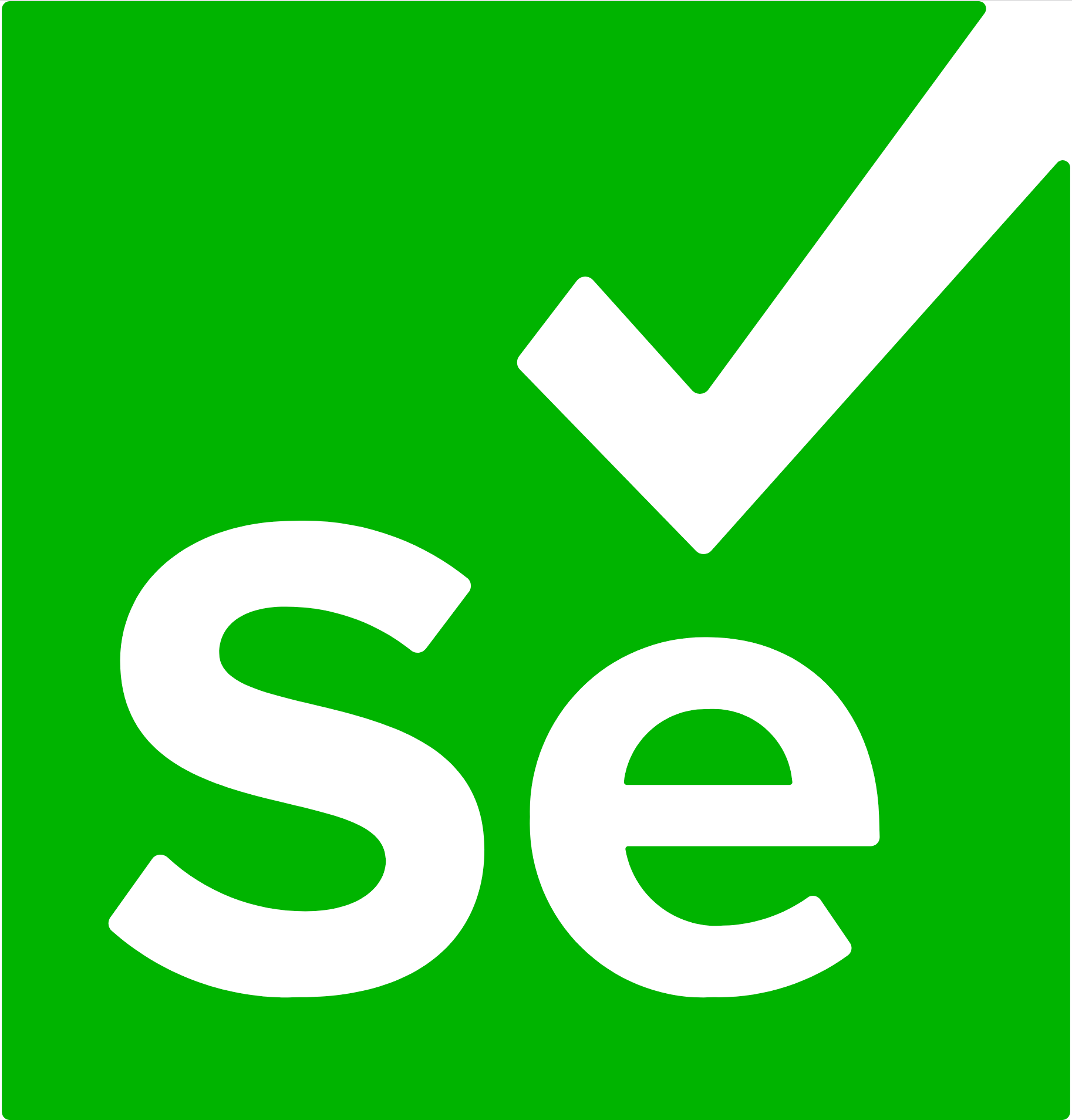 Browser version, config
URL choice, fetch order
Use of parallel tabs
Geo-location
Data staleness
Static, small, closed world
Relay churn, version, config
Relay congestion
Network usage fluctuations
Low bandwidth relays
DoS attacks
exit port exhaustion
censorship events
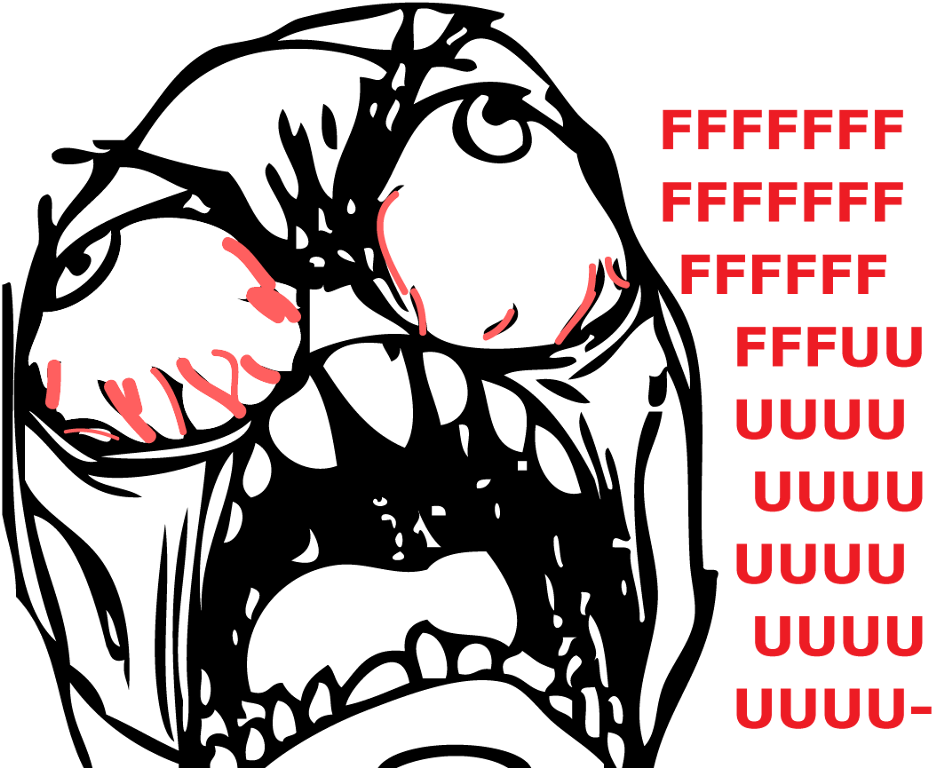 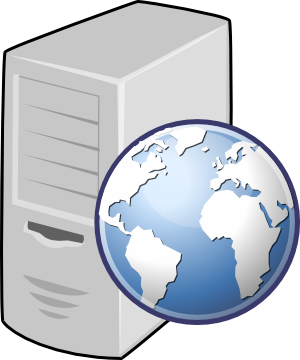 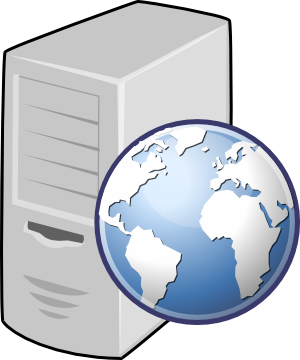 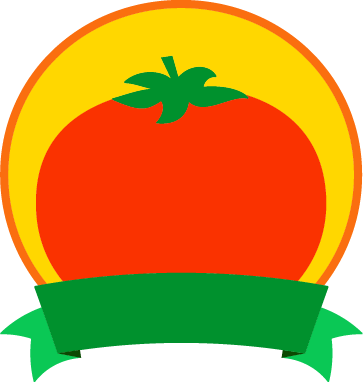 fresh
U.S. Naval Research Laboratory
Data-Explainable Website Fingerprinting with Network Simulation  |  9
Our Research Direction: Explainable Datasets!
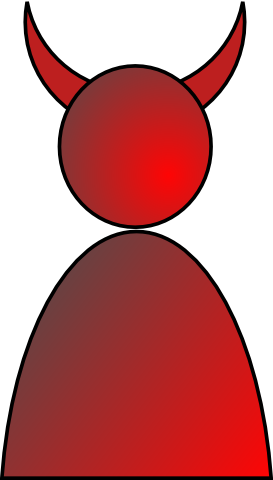 Use network simulation to:
Increase control over dataset collection
Augment training with more diverse data
Explain causal relationships in WF results
labeleddata
ML model
training
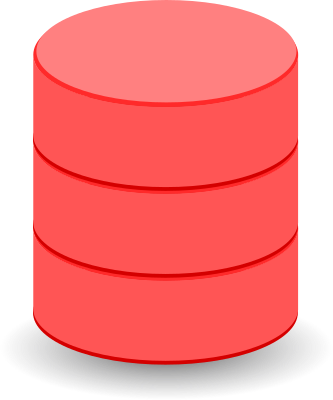 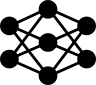 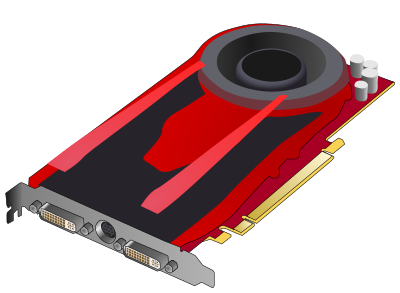 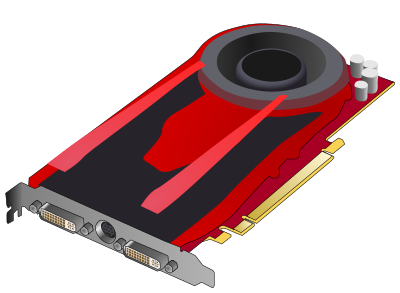 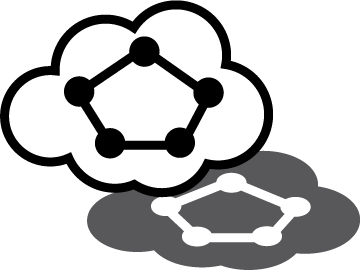 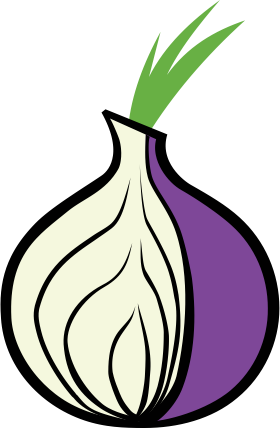 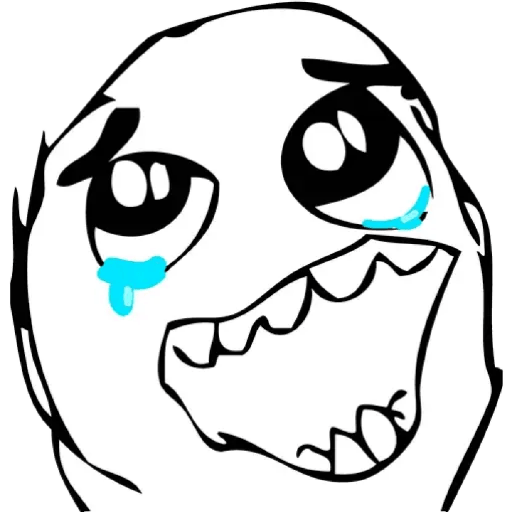 Research Questions:
How well can WF attacks be simulated in Shadow?
How sensitive is WF to changing network conditions?
How can WF classifiers be made more robust to network effects?
U.S. Naval Research Laboratory
Data-Explainable Website Fingerprinting with Network Simulation  |  10
RQ1: How well can WF attacks be simulated in Shadow?
Measurement experiment: (in both Tor and Shadow)
Chameleon Cloud
Wikipediamirror
Set up Wikipedia mirror (23m pages)
Choose 98 pages at random
Fetch each page 200⨉
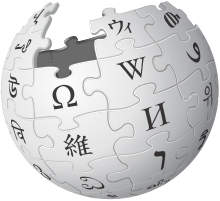 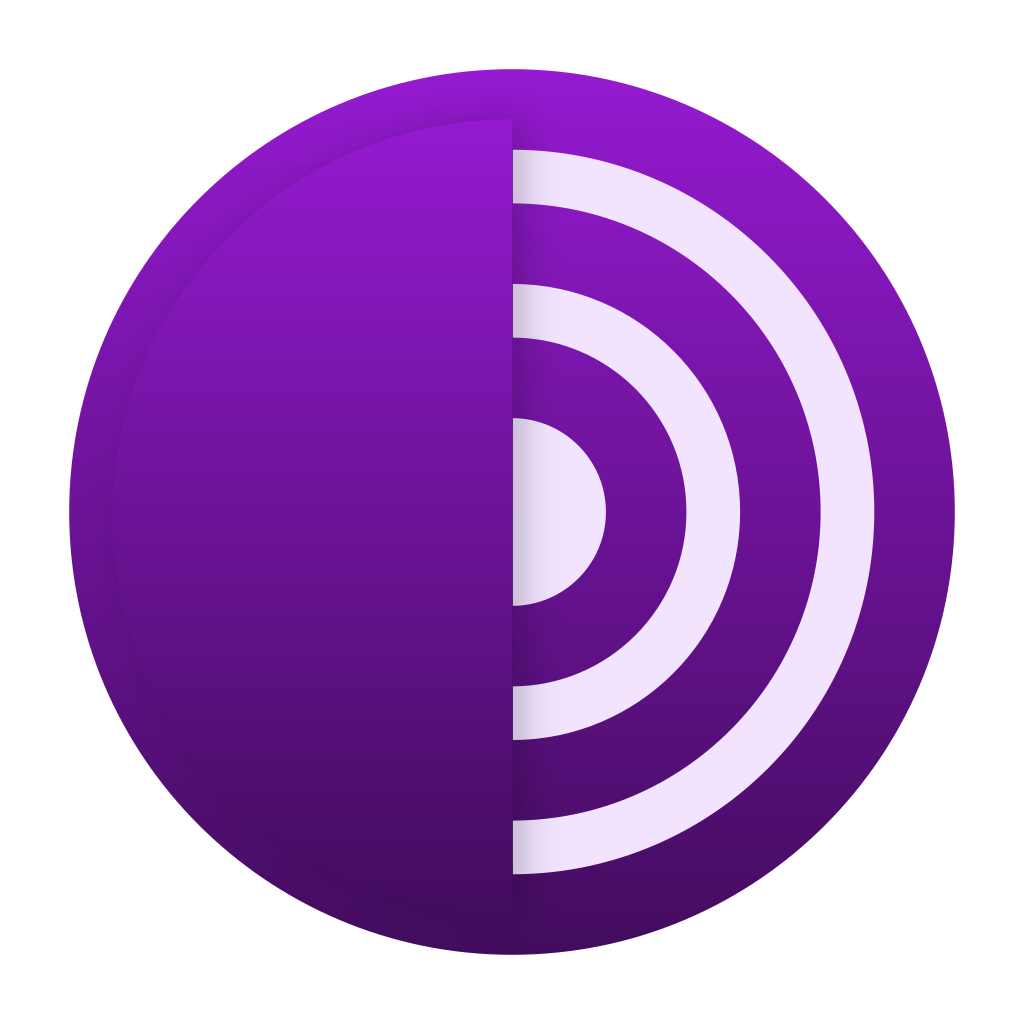 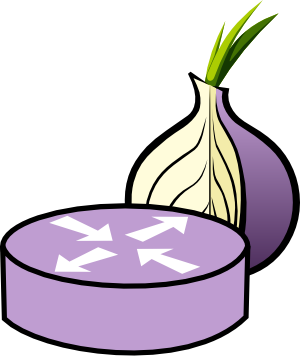 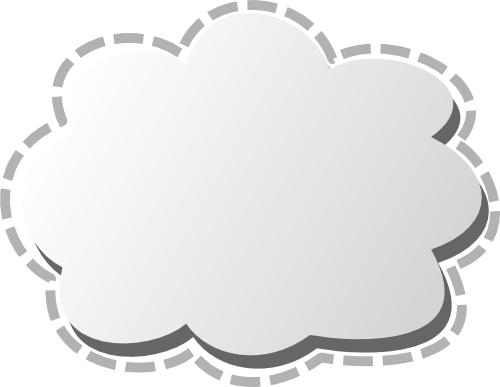 New York, USA
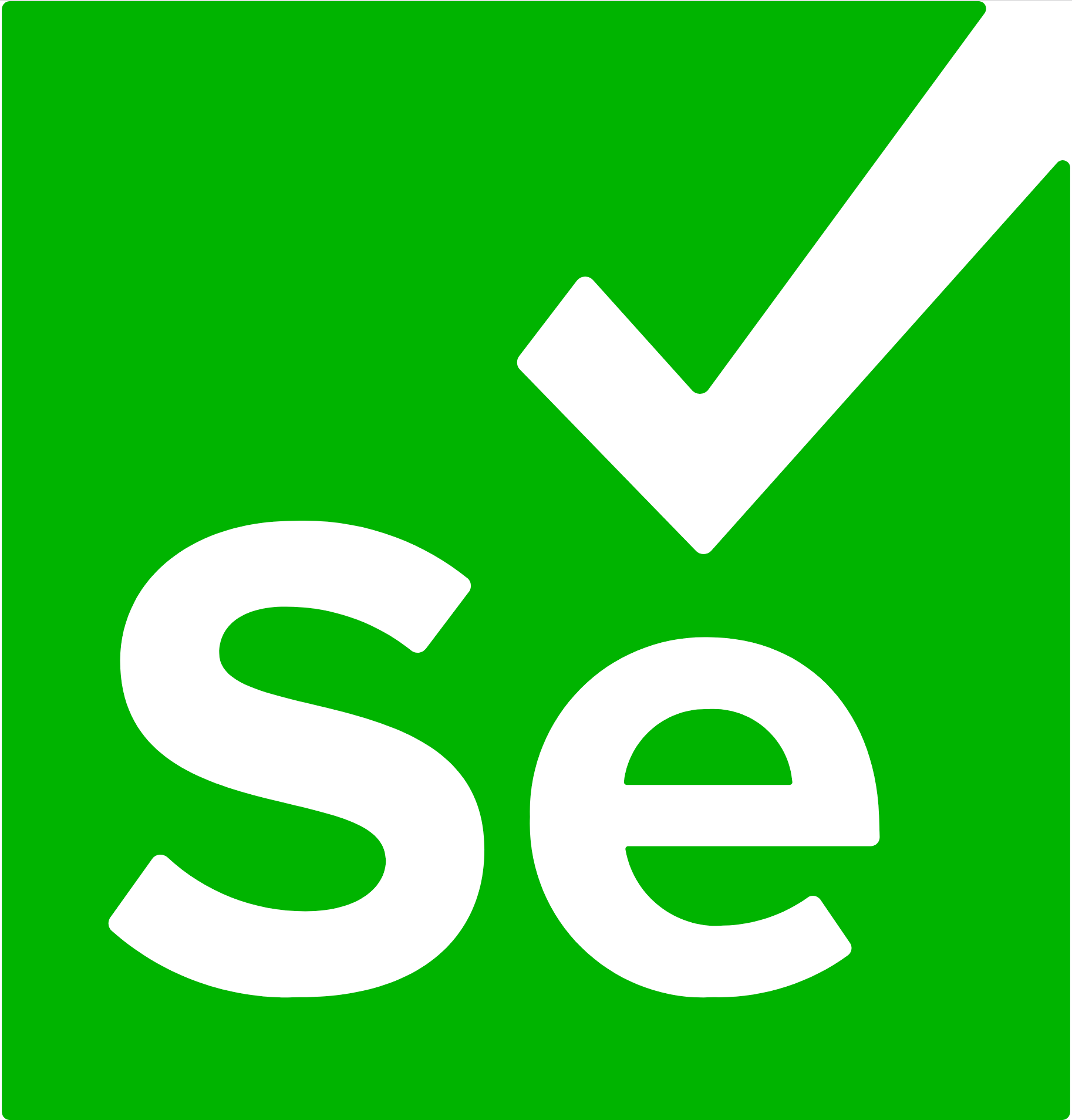 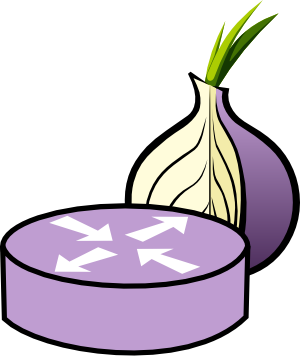 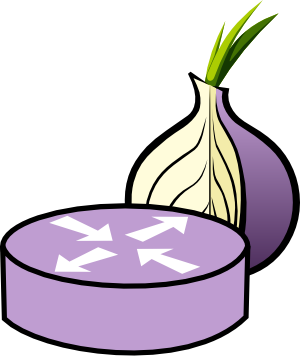 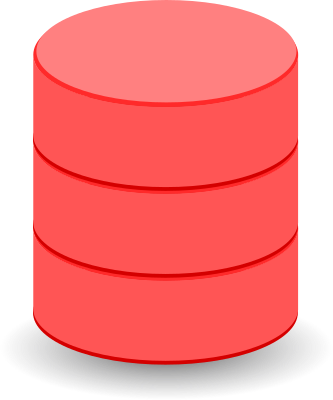 patch
labeleddata
U.S. Naval Research Laboratory
Data-Explainable Website Fingerprinting with Network Simulation  |  11
RQ1: How well can WF attacks be simulated in Shadow?
Measurement experiment: (in both Tor and Shadow)
Chameleon Cloud
Wikipediamirror
Set up Wikipedia mirror (23m pages)
Choose 98 pages at random
Fetch each page 200⨉
&
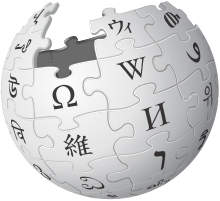 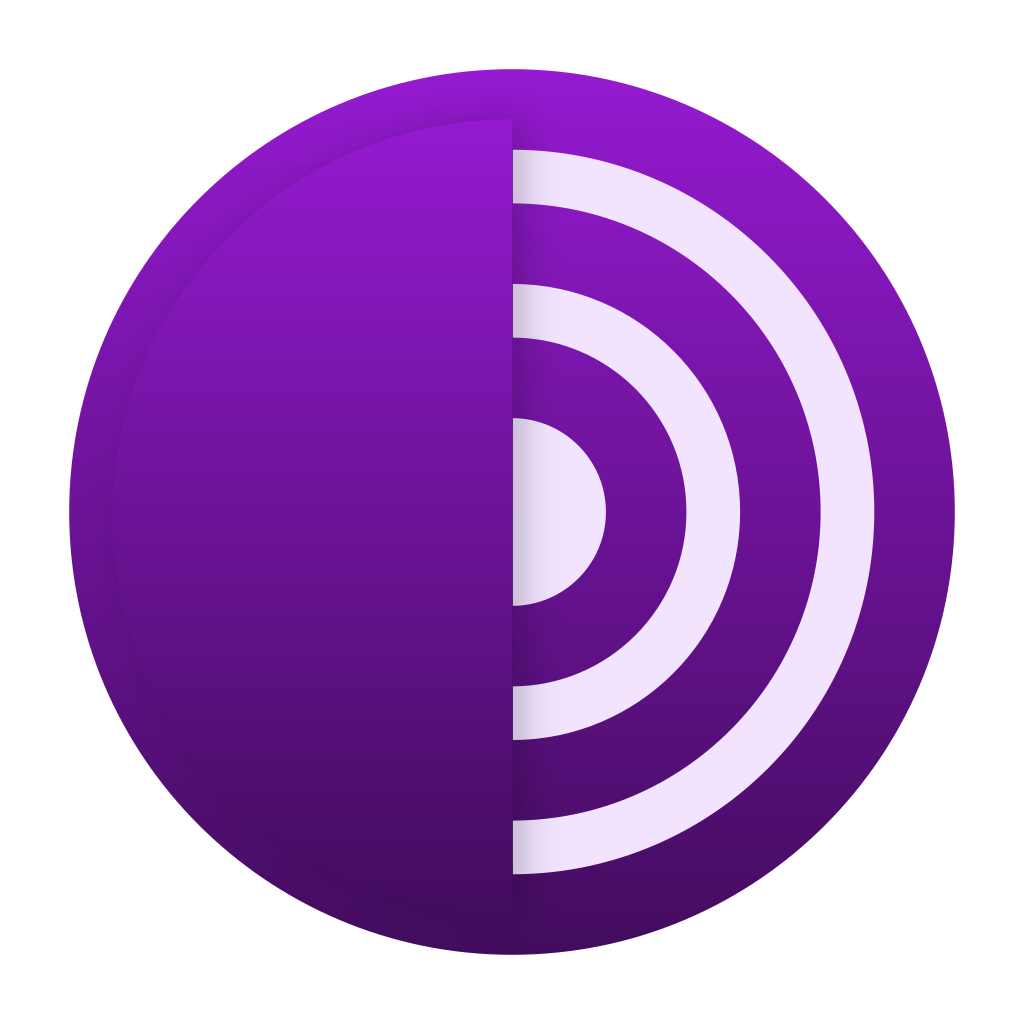 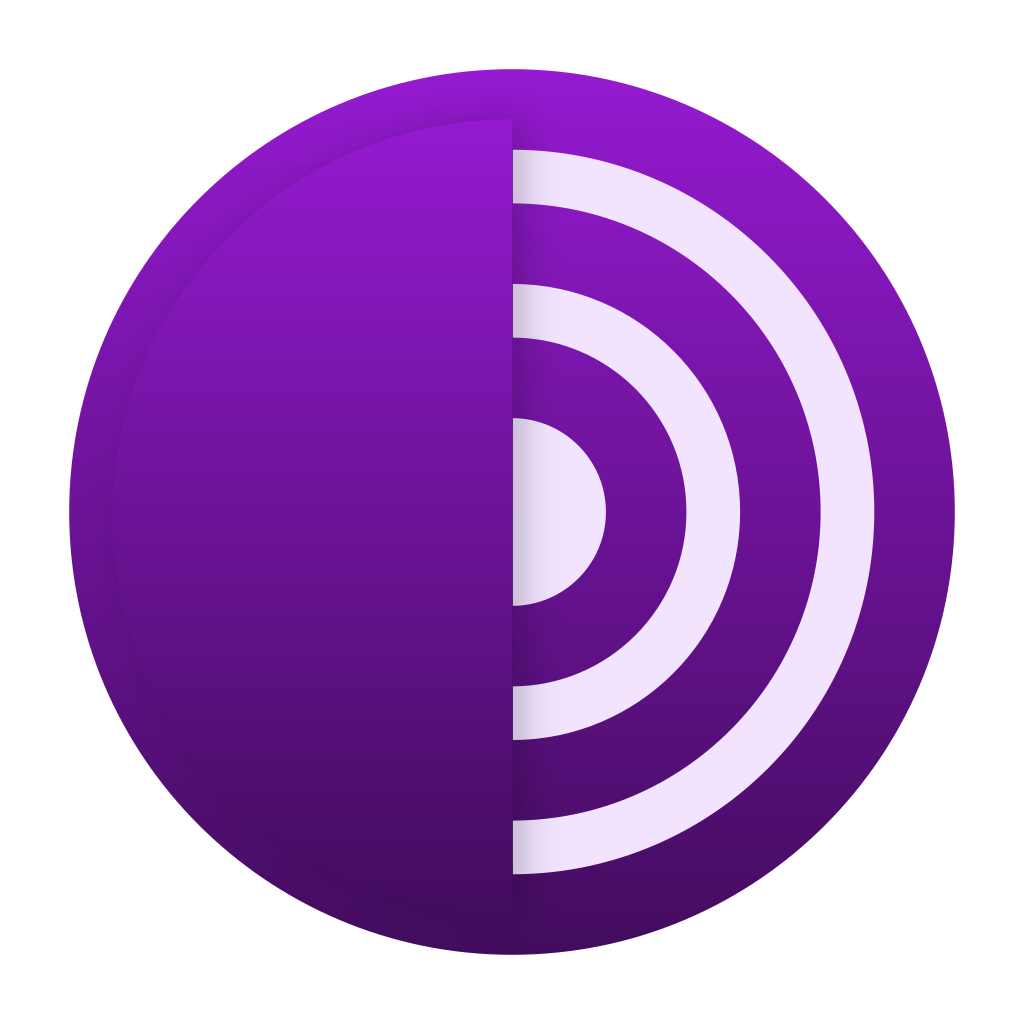 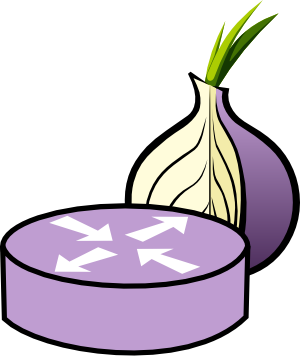 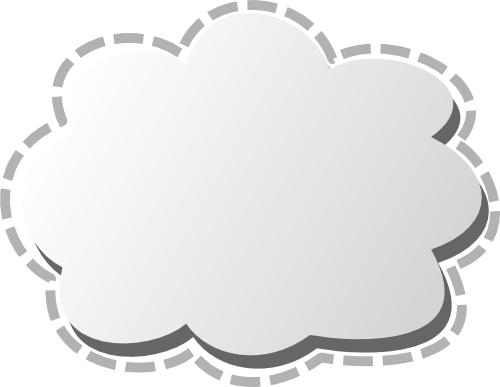 New York, USA
Wrinkle: need to use wget2(Firefox not yet supported in Shadow)
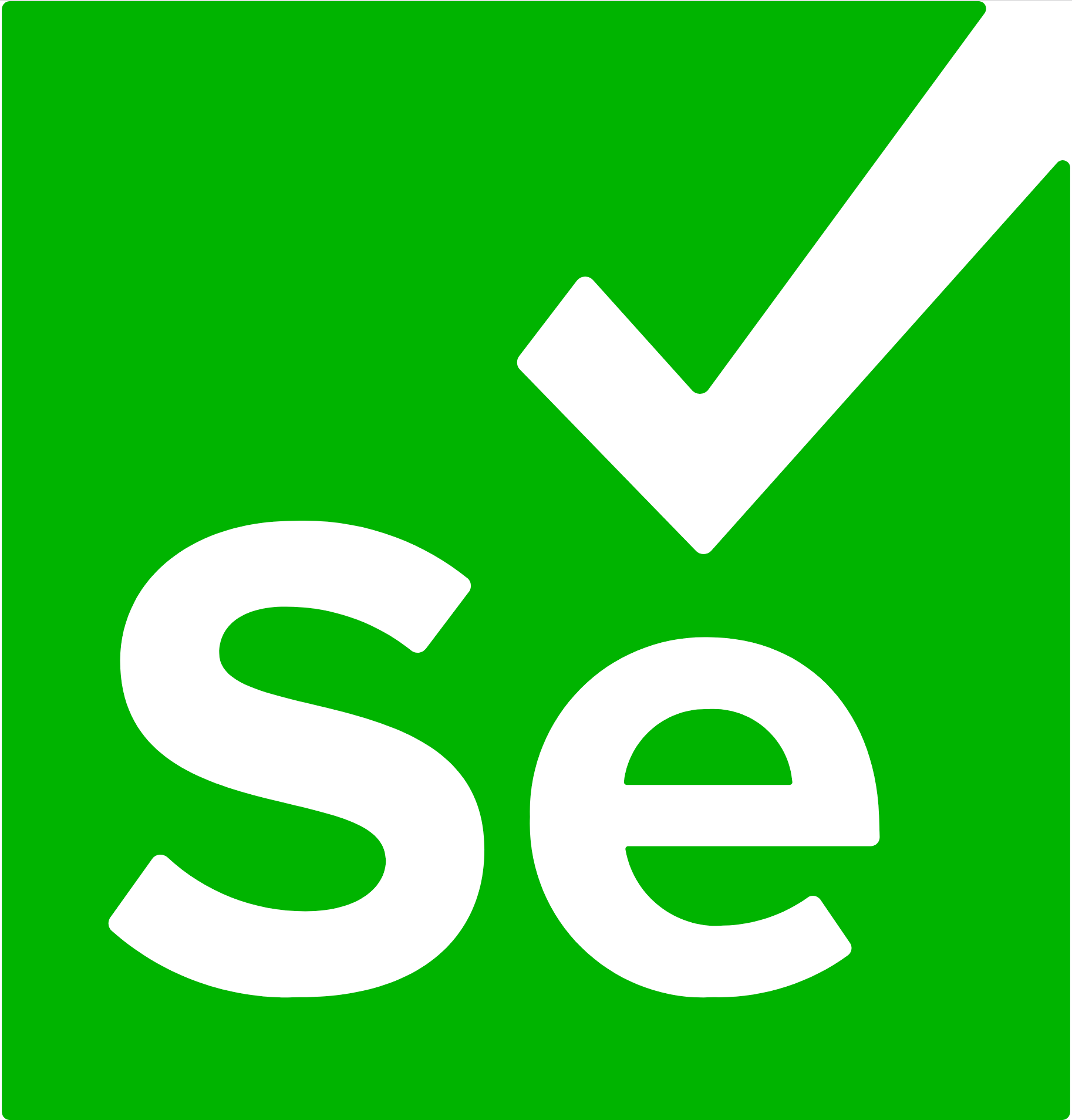 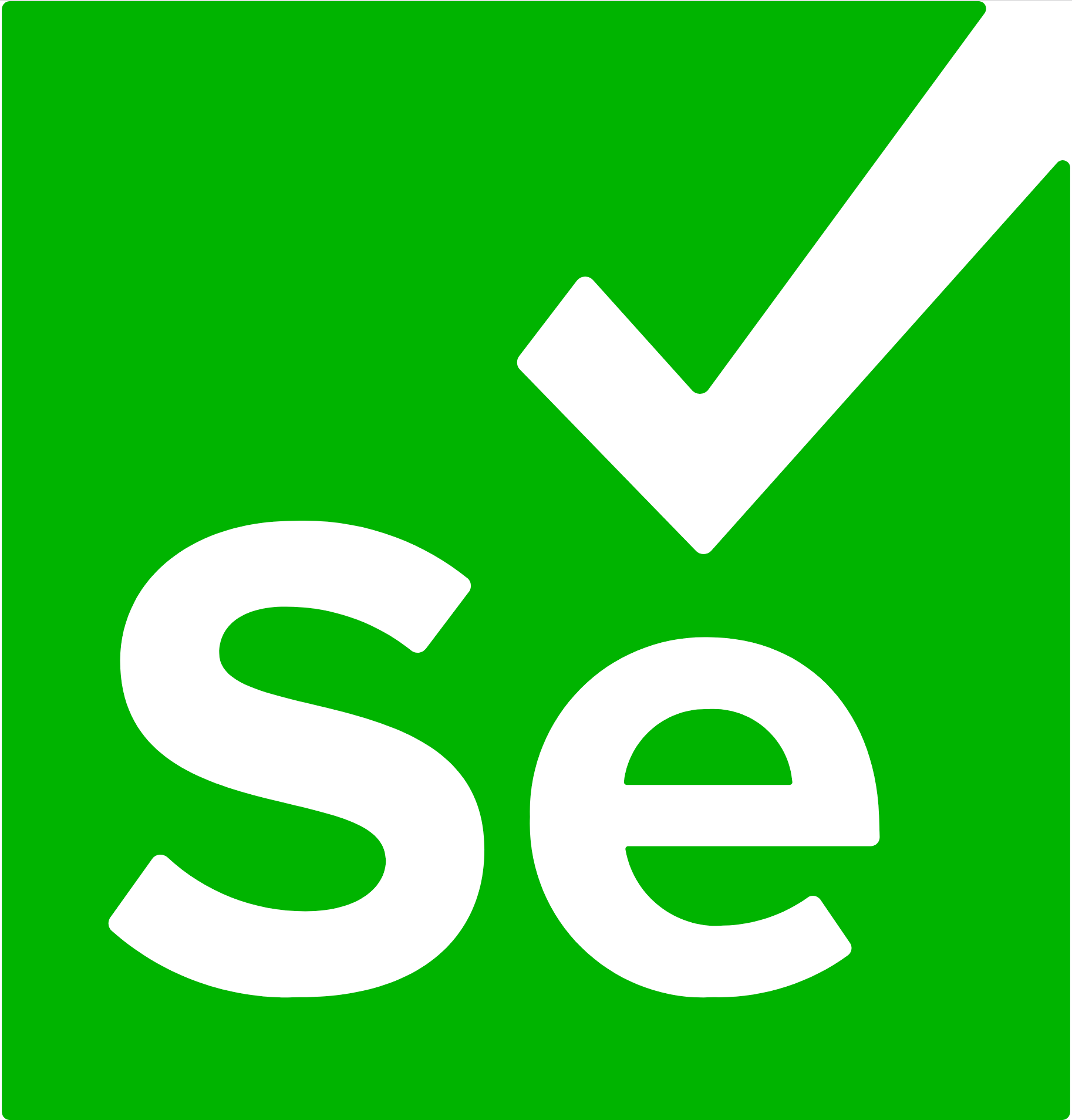 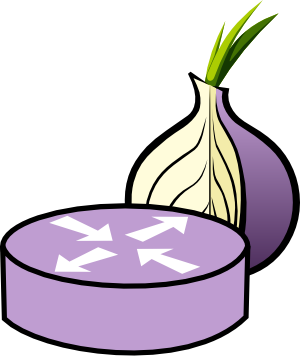 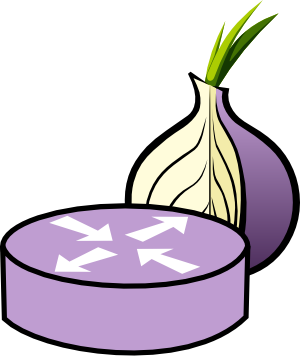 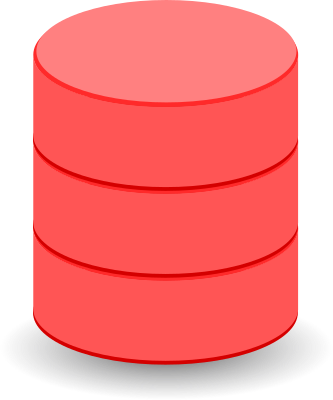 patch
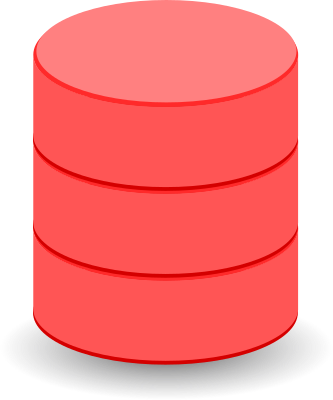 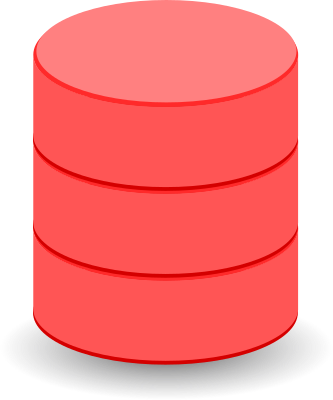 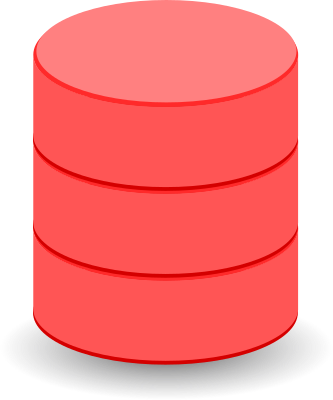 labeleddata
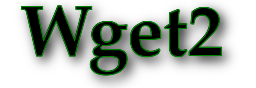 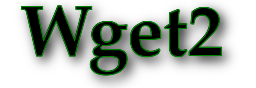 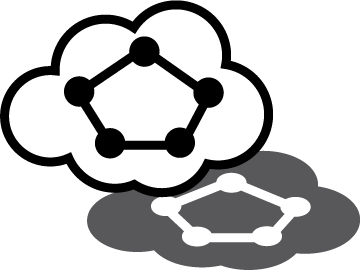 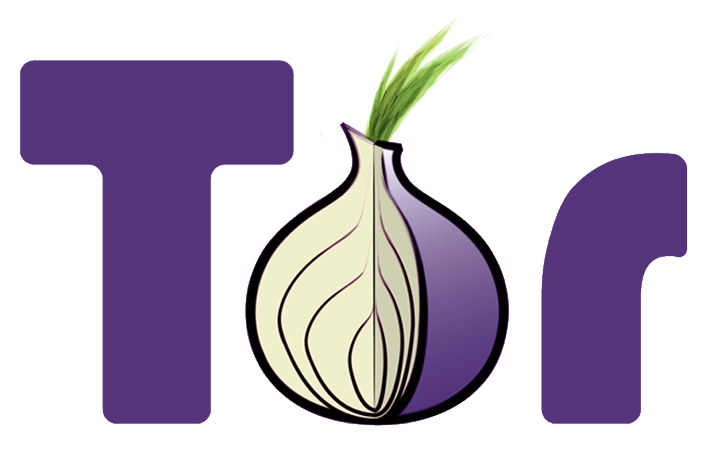 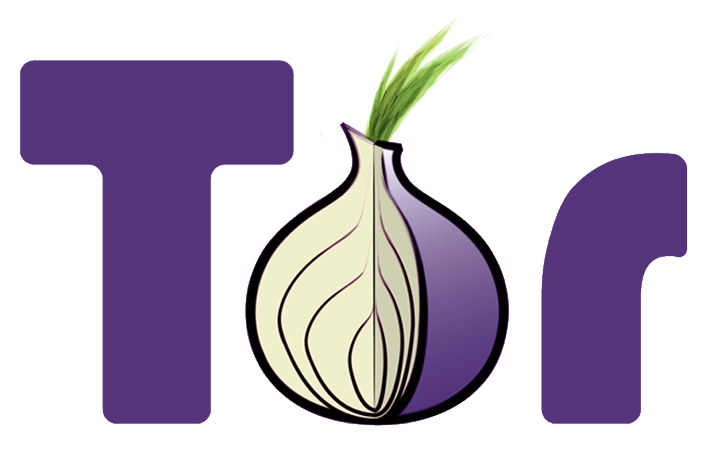 U.S. Naval Research Laboratory
Data-Explainable Website Fingerprinting with Network Simulation  |  12
RQ1: How well can WF attacks be simulated in Shadow?
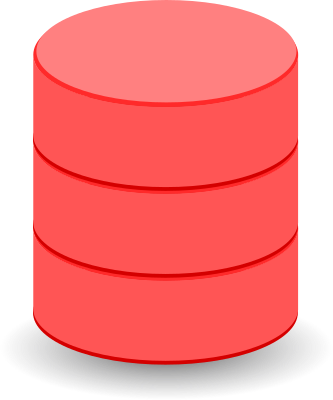 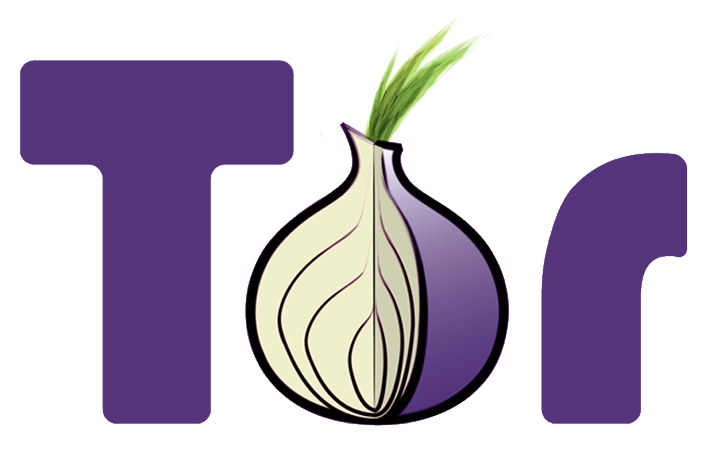 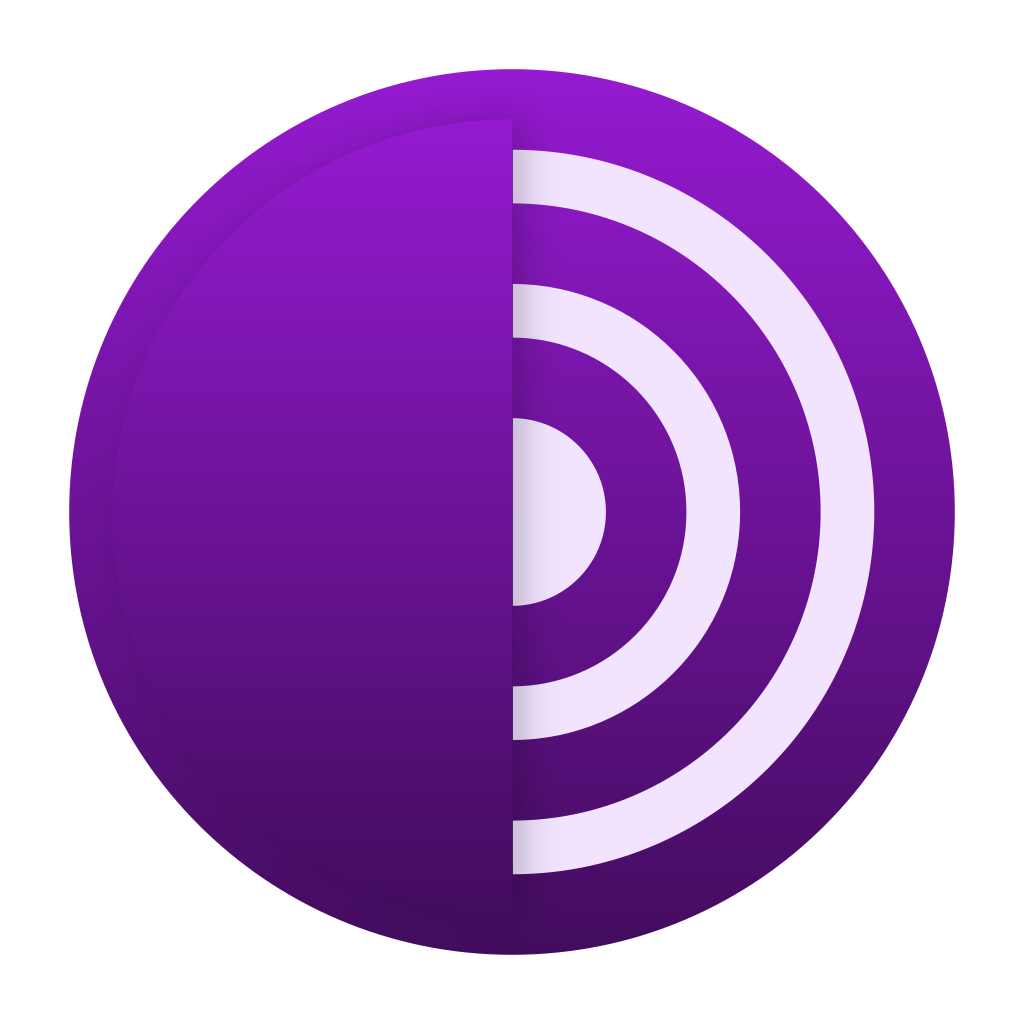 ?
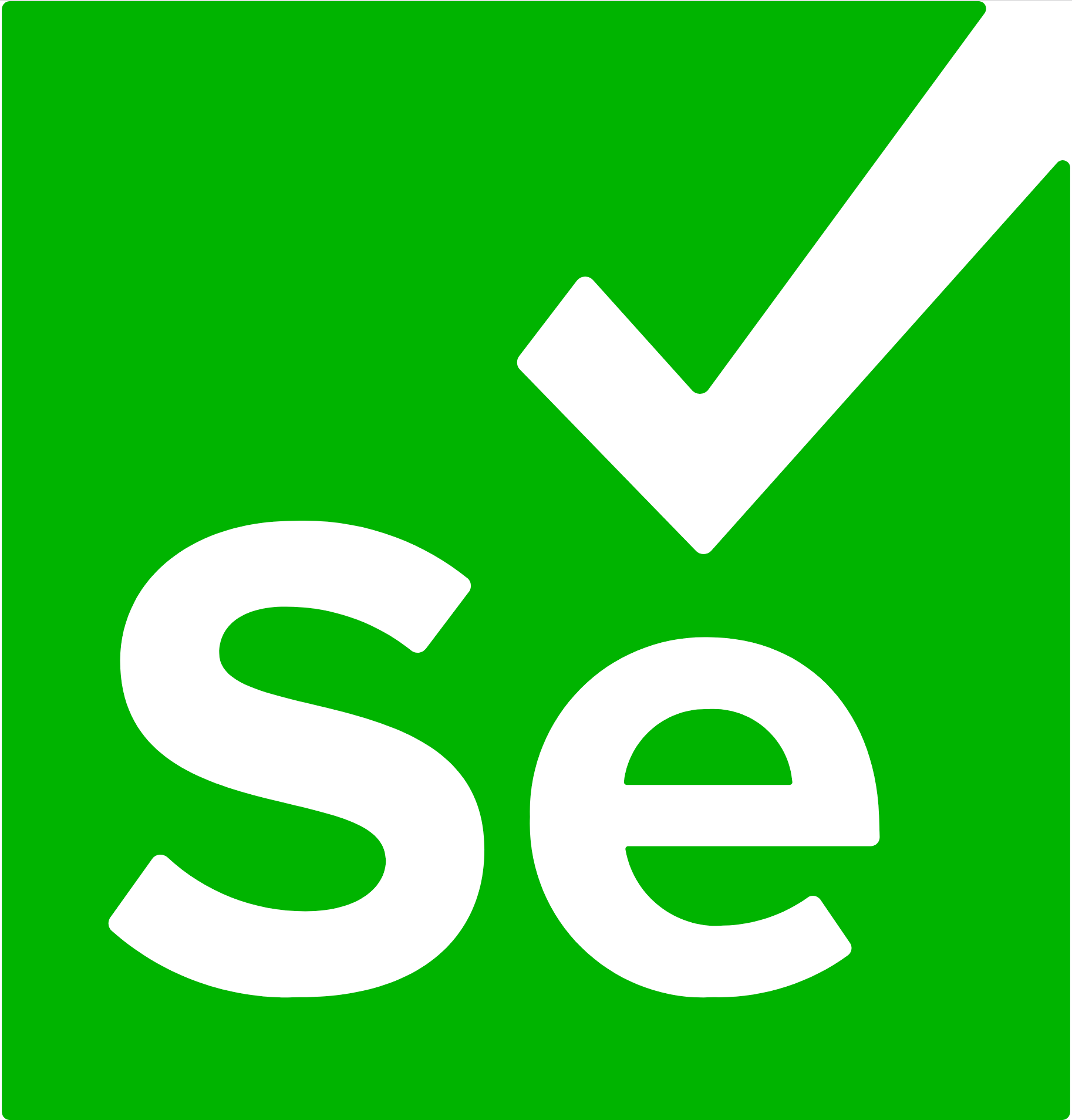 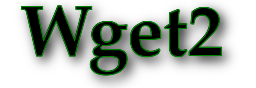 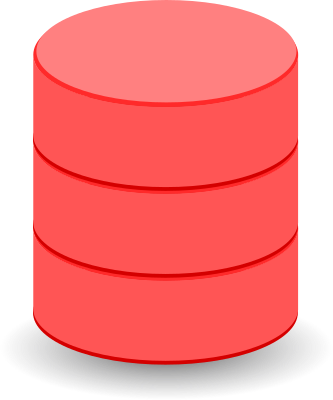 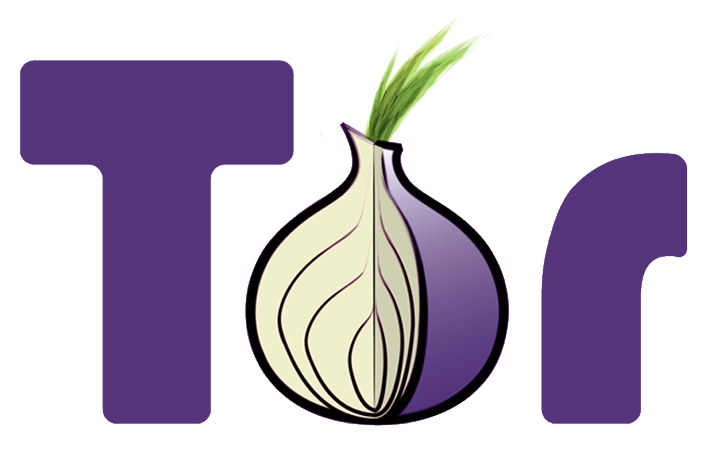 U.S. Naval Research Laboratory
Data-Explainable Website Fingerprinting with Network Simulation  |  13
RQ1: How well can WF attacks be simulated in Shadow?
Classification experiment:
Multiclass closed world
60% train, 40% test (stratified)
Metric: accuracy(1/98 = random guess)
Train
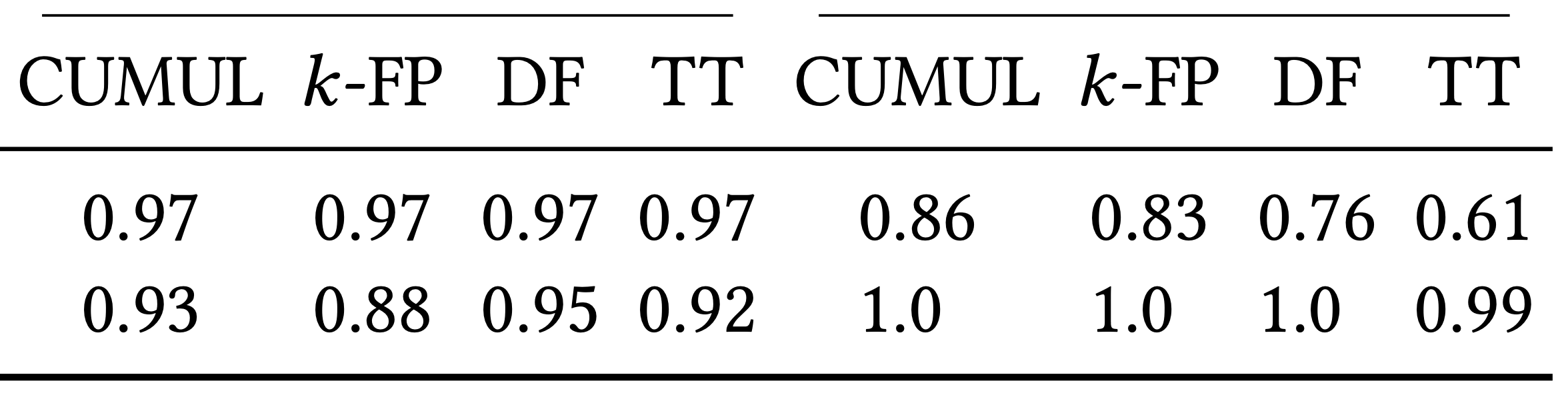 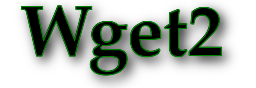 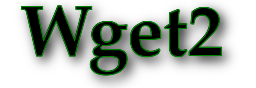 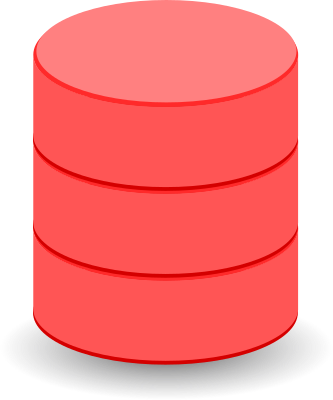 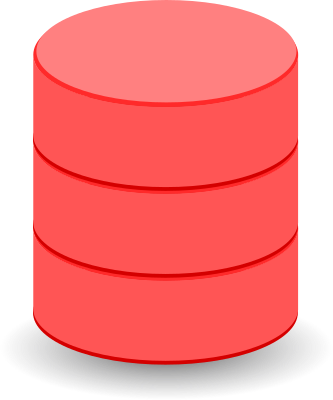 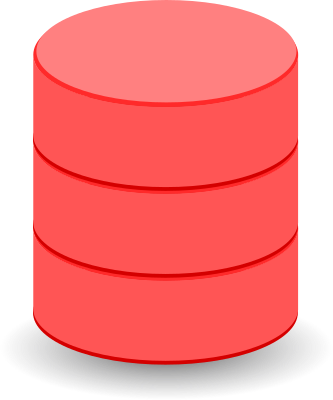 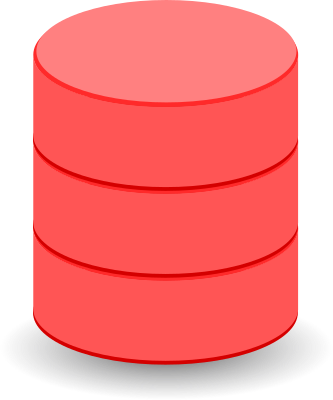 Test
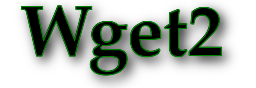 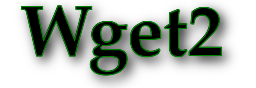 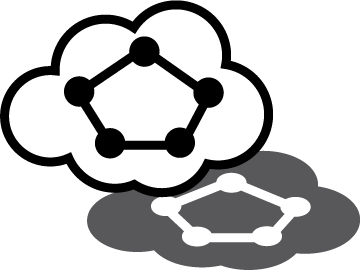 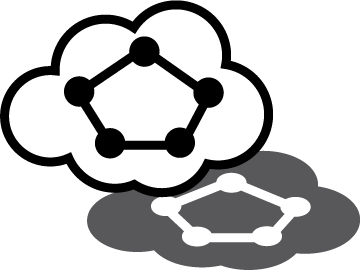 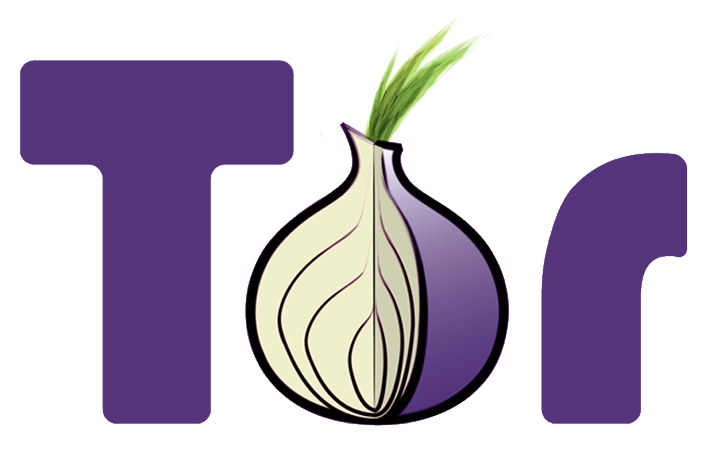 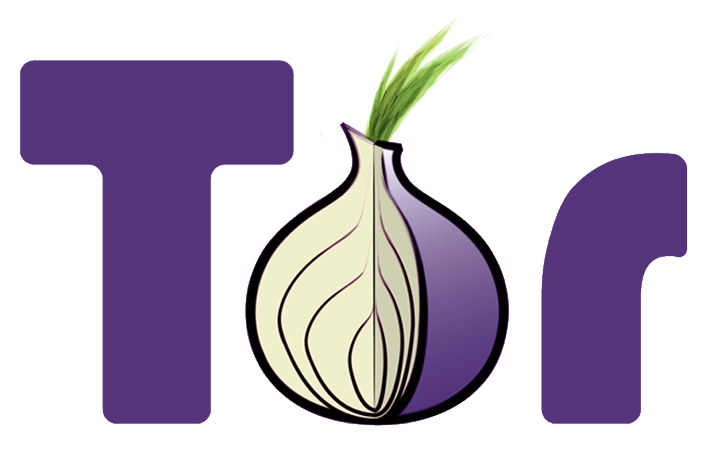 U.S. Naval Research Laboratory
Data-Explainable Website Fingerprinting with Network Simulation  |  14
RQ1: How well can WF attacks be simulated in Shadow?
Classification experiment:
High accuracy: (when train-test on same data source)
Multiclass closed world
60% train, 40% test (stratified)
Metric: accuracy(1/98 = random guess)
Train
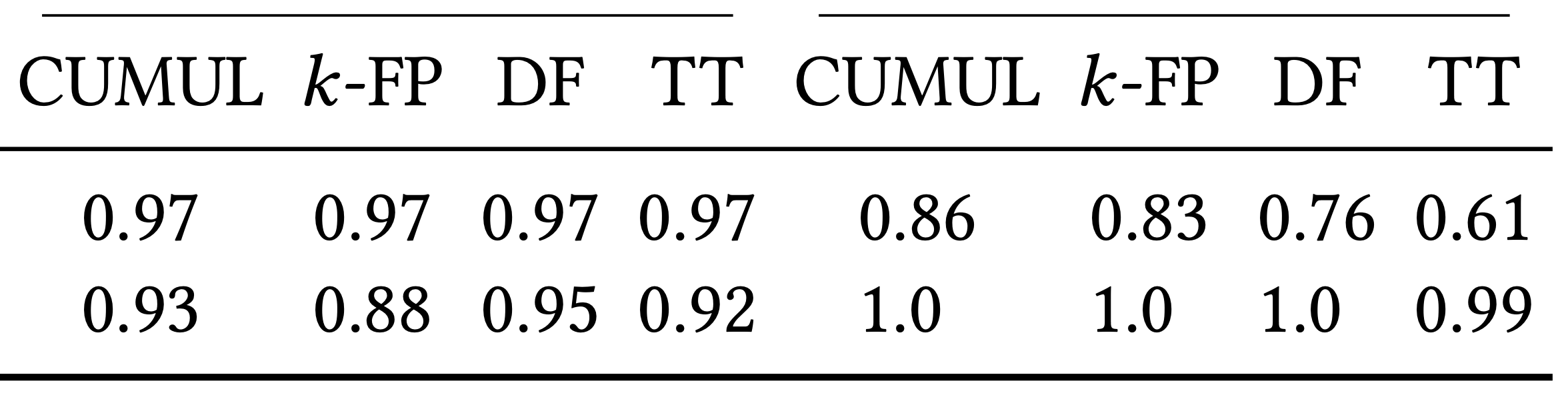 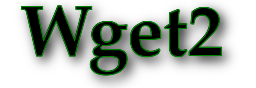 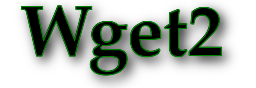 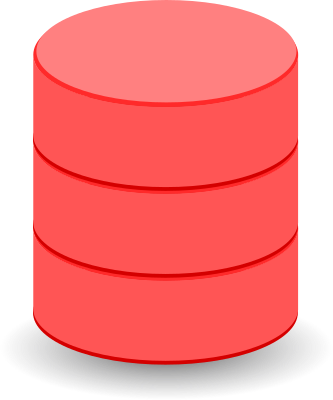 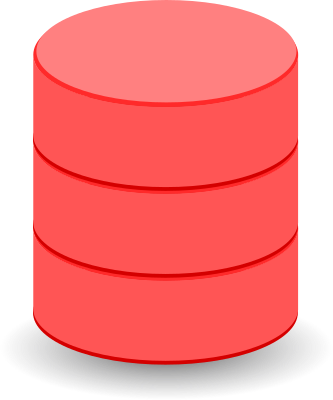 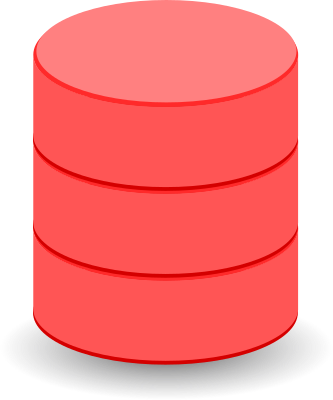 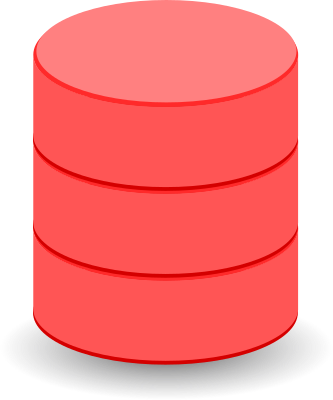 Test
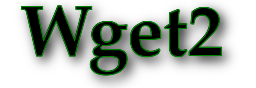 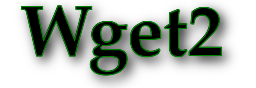 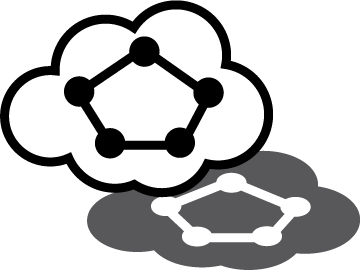 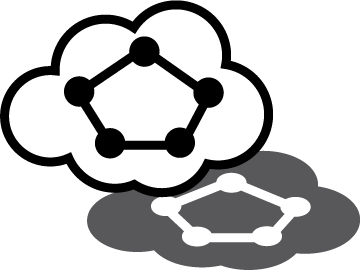 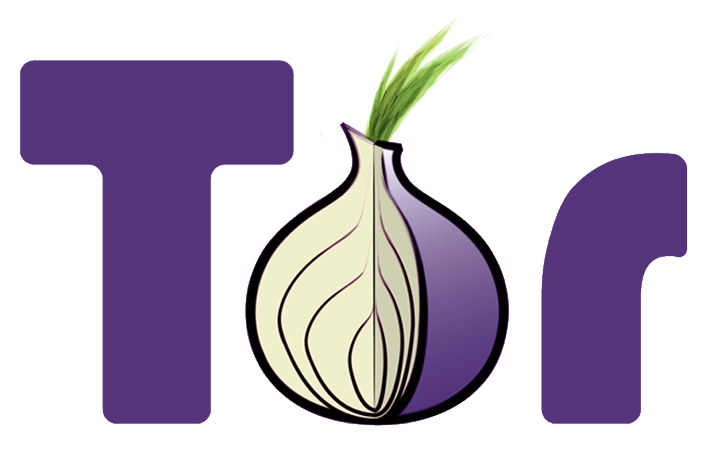 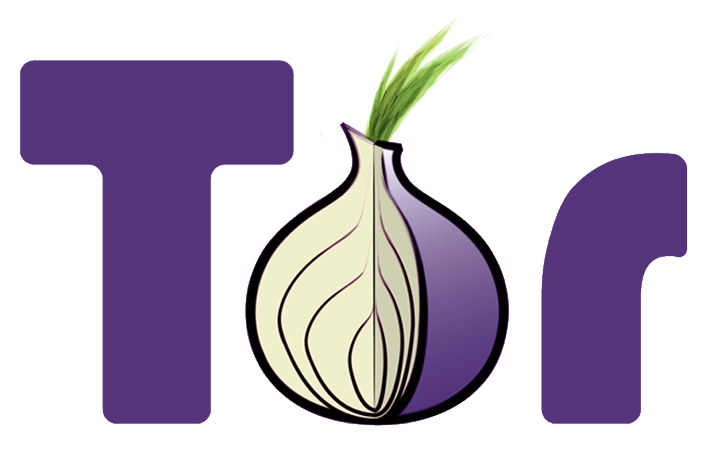 U.S. Naval Research Laboratory
Data-Explainable Website Fingerprinting with Network Simulation  |  15
RQ1: How well can WF attacks be simulated in Shadow?
Classification experiment:
>85% when training completely in simulation!
Multiclass closed world
60% train, 40% test (stratified)
Metric: accuracy(1/98 = random guess)
Train
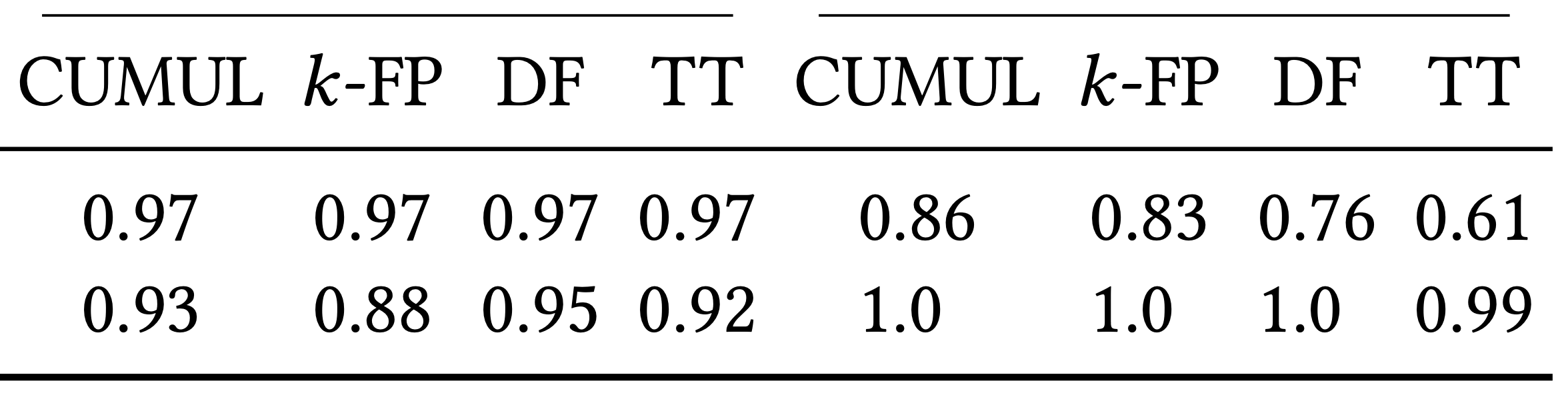 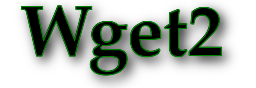 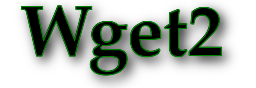 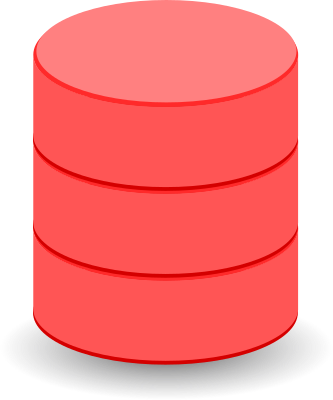 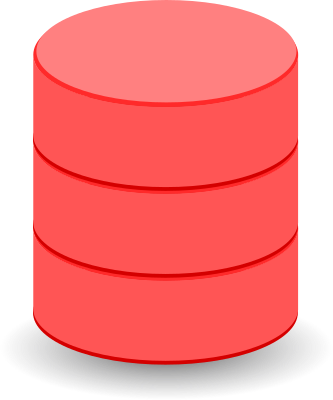 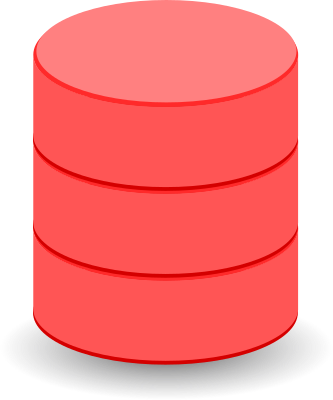 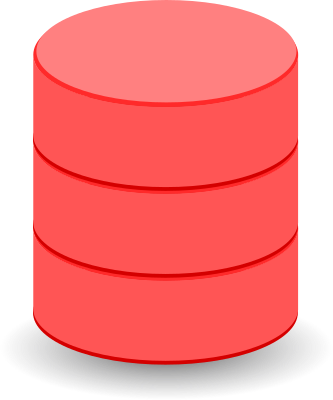 Test
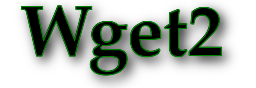 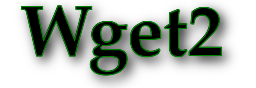 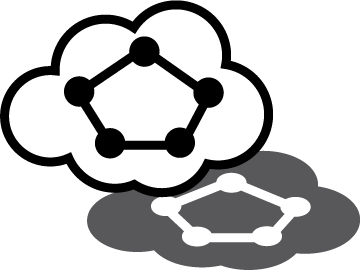 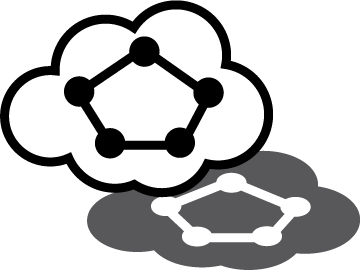 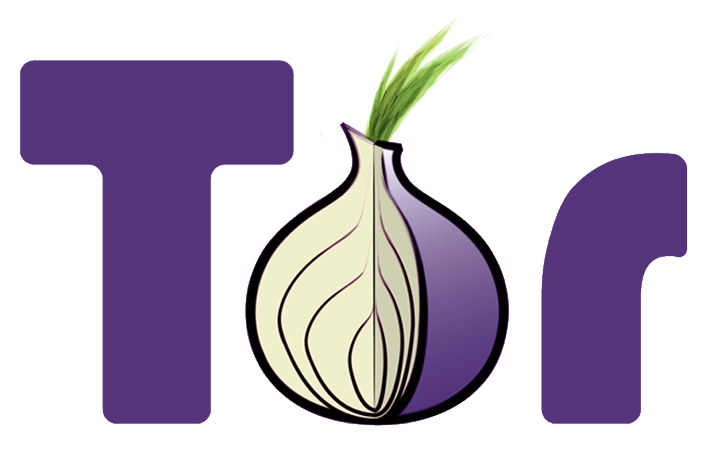 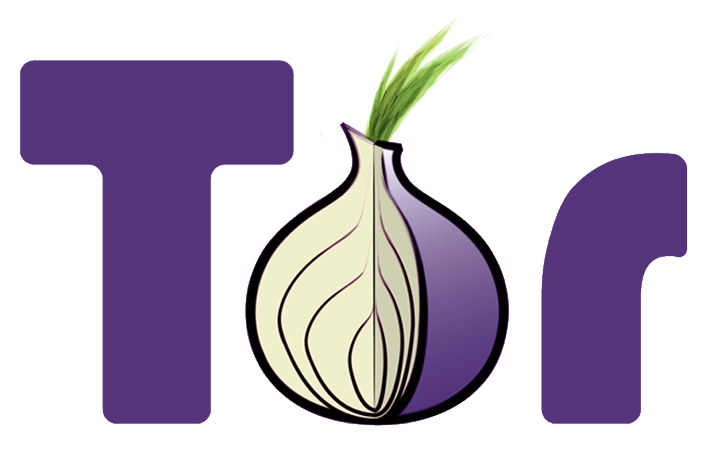 U.S. Naval Research Laboratory
Data-Explainable Website Fingerprinting with Network Simulation  |  16
RQ2: How sensitive is WF to changing network conditions?
Simulation:
Tor is constantly changing
Composition: high relay churn
Congestion: variable network usage
Model with 9 private networks
Composition: re-randomize relays
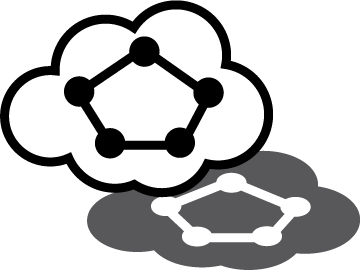 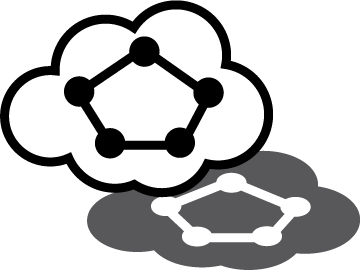 Congestion:changetrafficload
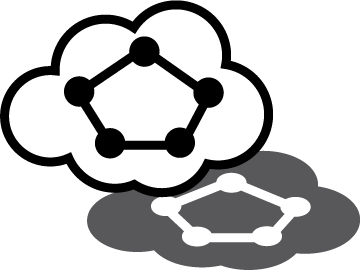 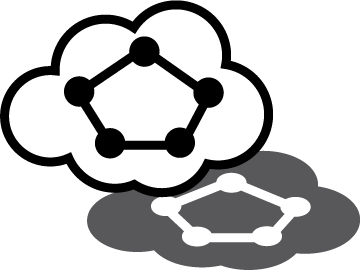 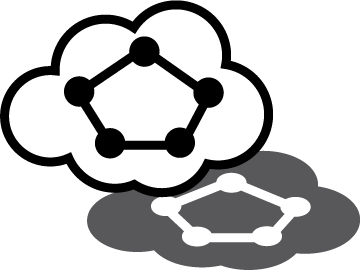 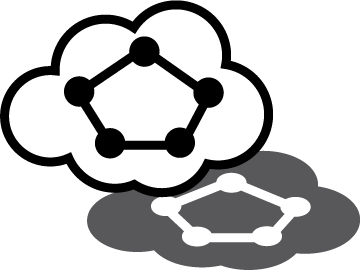 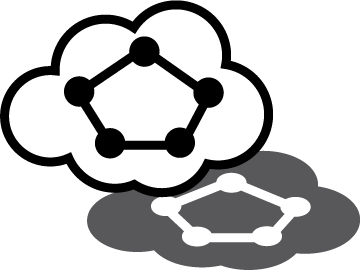 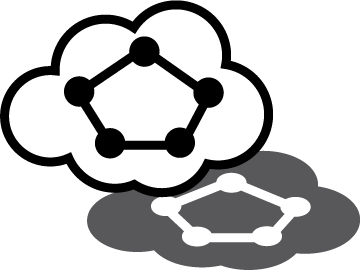 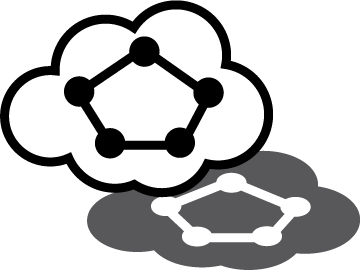 U.S. Naval Research Laboratory
Data-Explainable Website Fingerprinting with Network Simulation  |  17
RQ2: How sensitive is WF to changing network conditions?
Simulation:
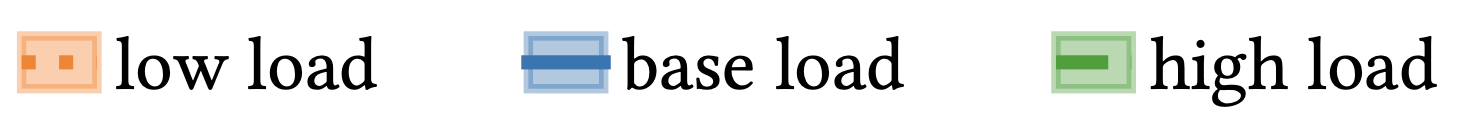 Tor is constantly changing
Composition: high relay churn
Congestion: variable network usage
Model with 9 private networks
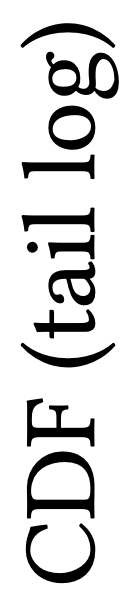 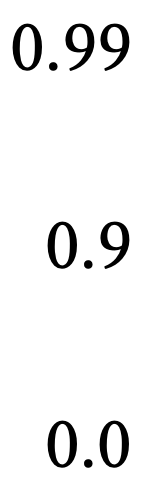 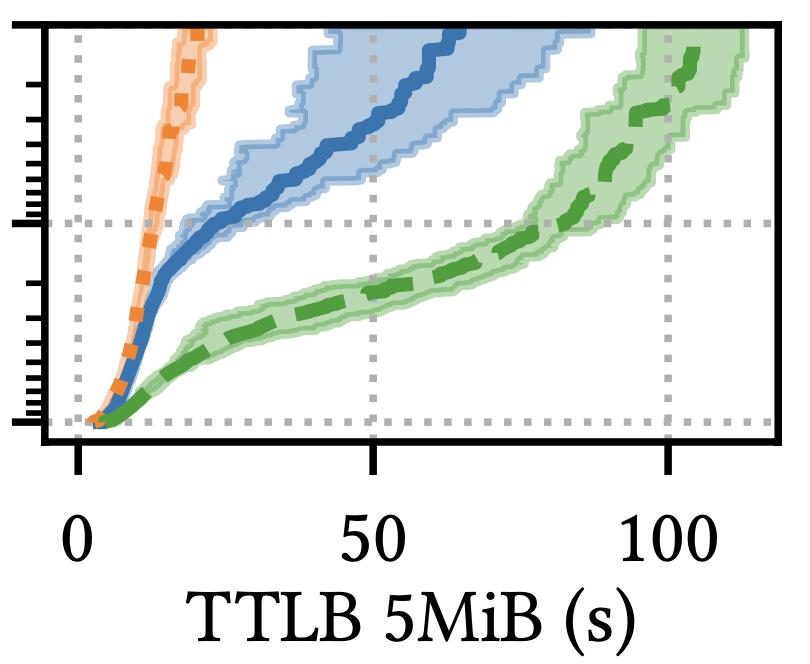 Composition: re-randomize relays
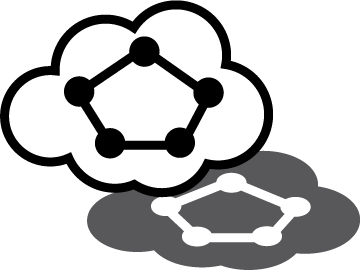 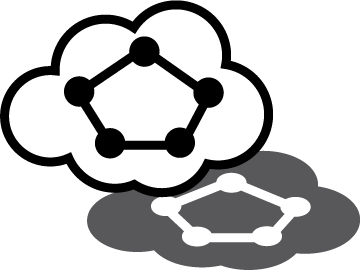 Congestion:changetrafficload
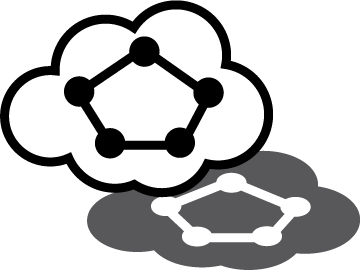 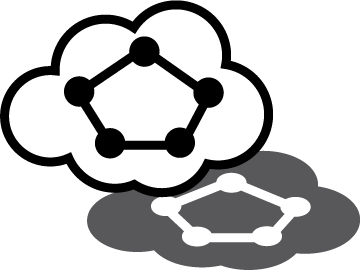 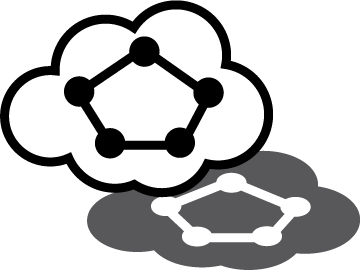 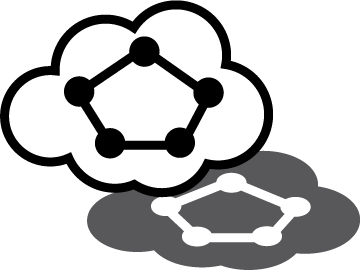 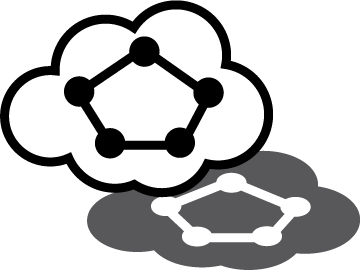 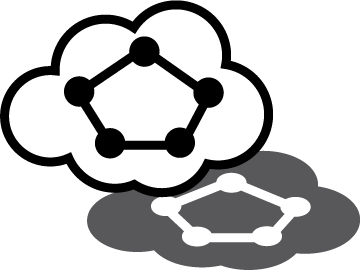 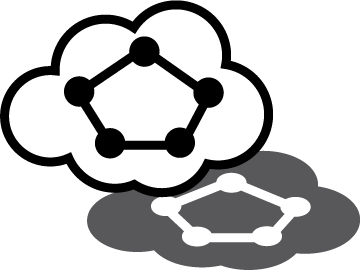 U.S. Naval Research Laboratory
Data-Explainable Website Fingerprinting with Network Simulation  |  18
RQ2: How sensitive is WF to changing network conditions?
Simulation:
Datasets:
Collect webpage traces (Shadow):
Labeled sensitive by adversary(5 pages, 300⨉)
Benign or unlabeled (30,000⨉)
Tor is constantly changing
Composition: high relay churn
Congestion: variable network usage
Model with 9 private networks
Composition: re-randomize relays
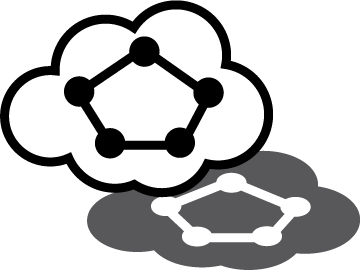 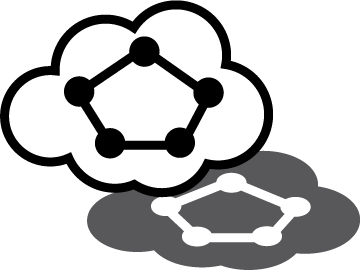 Congestion:changetrafficload
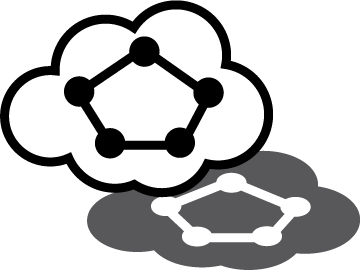 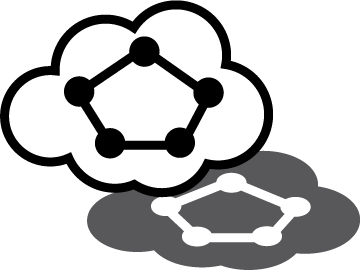 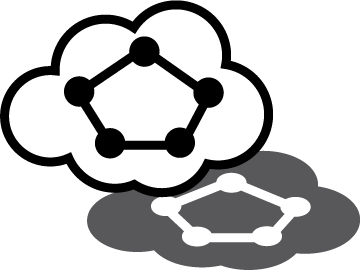 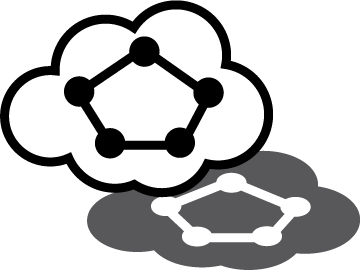 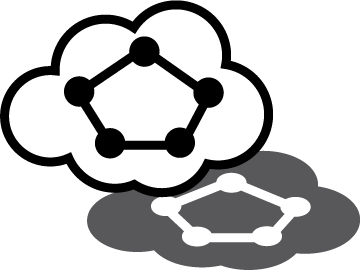 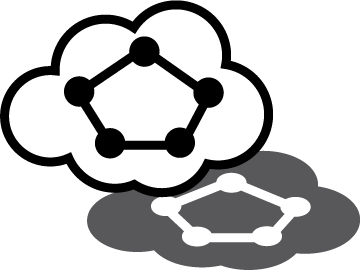 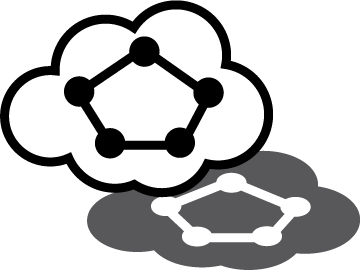 U.S. Naval Research Laboratory
Data-Explainable Website Fingerprinting with Network Simulation  |  19
RQ2: How sensitive is WF to changing network conditions?
Simulation:
Datasets:
Collect webpage traces (Shadow):
Labeled sensitive by adversary(5 pages, 300⨉)
Benign or unlabeled (30,000⨉)
Tor is constantly changing
Composition: high relay churn
Congestion: variable network usage
Model with 9 private networks
Classification:
Composition: re-randomize relays
Binary open world (is page sensitive?)
60% train, 40% test (stratified)
Train 4 classifiers in each of 9 networks
Test the 36 classifiers in each network
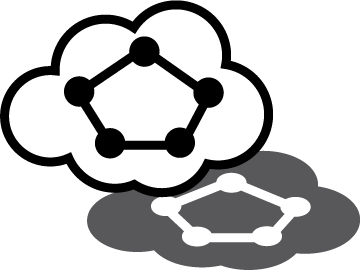 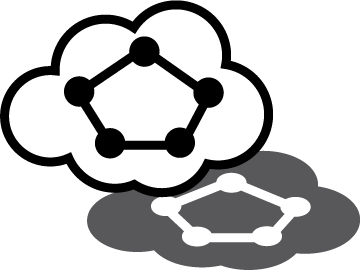 Congestion:changetrafficload
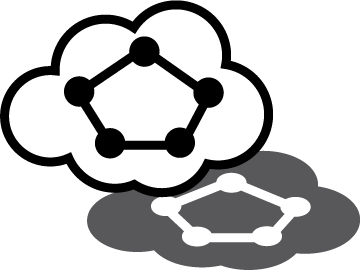 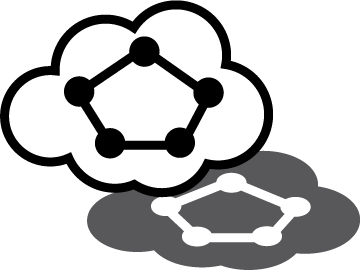 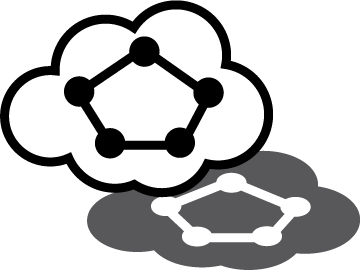 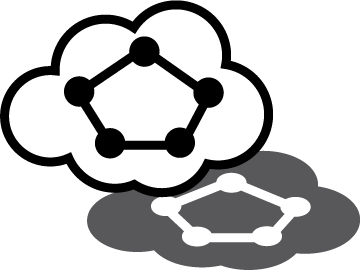 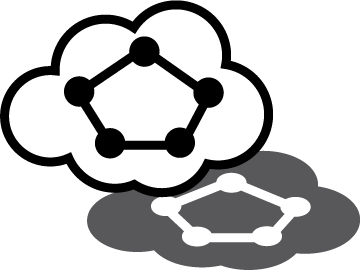 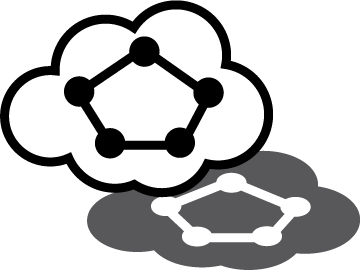 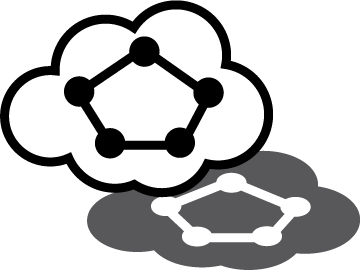 U.S. Naval Research Laboratory
Data-Explainable Website Fingerprinting with Network Simulation  |  20
RQ2: How sensitive is WF to changing network conditions?
Results
Variable load had greater effect than variable seed
Train low load  test high load particularly poor
19 point drop in TPR
U.S. Naval Research Laboratory
Data-Explainable Website Fingerprinting with Network Simulation  |  21
RQ2: How sensitive is WF to changing network conditions?
Results
Variable load had greater effect than variable seed
Train low load  test high load particularly poor
Avg. FPR increases more for time-aware classifiers
400-500% increase in FPR
U.S. Naval Research Laboratory
Data-Explainable Website Fingerprinting with Network Simulation  |  22
RQ3: How can WF be made more robust to network effects?
Mixture training experiment
Train using mixture dataset from “training” networks
Test using examples from independent test network
U.S. Naval Research Laboratory
Data-Explainable Website Fingerprinting with Network Simulation  |  23
RQ3: How can WF be made more robust to network effects?
Robust classifiers from simulation
Use robust mixture training with 100% simulated data
Test using the wget2 dataset collected from real-world Tor
Works well for neural networks, esp. time-aware
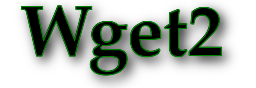 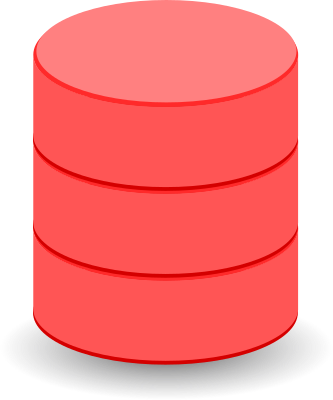 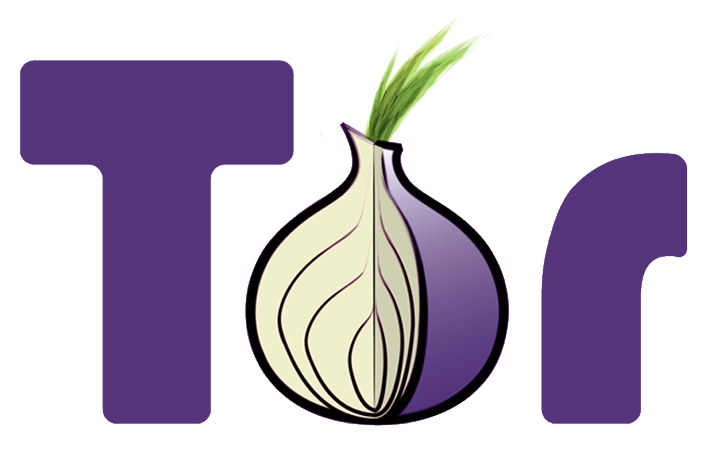 U.S. Naval Research Laboratory
Data-Explainable Website Fingerprinting with Network Simulation  |  24
Contact:rob.g.jansen@nrl.navy.milrobgjansen.com
Closing
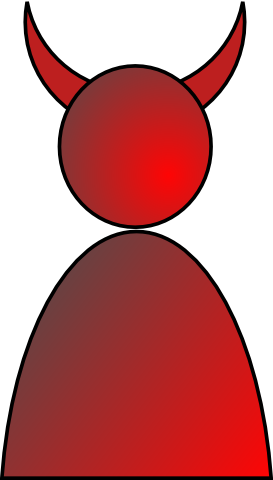 labeleddata
Advantages:
perfectly privacy preserving, no risk/load on Tor 
unlimited source of accurately labeled data
higher data diversity
controlled network  explainable data
simulation-assisted WF outperforms standard methods
ML model
training
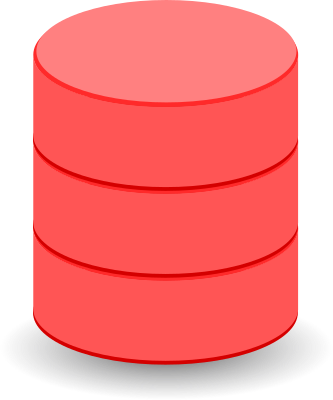 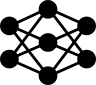 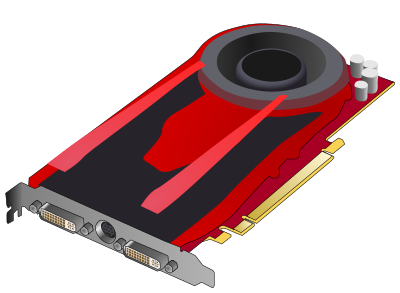 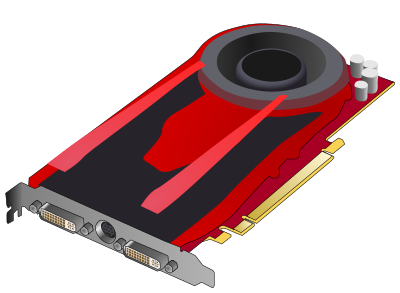 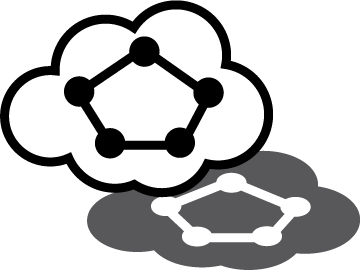 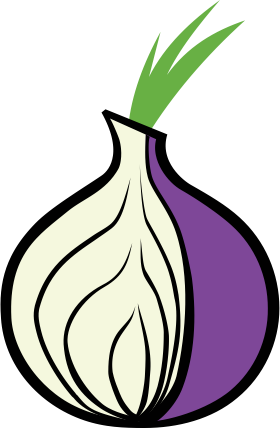 Future work:
Run Tor Browser directly in Shadow, systematically analyze browser effects
Expand analysis beyond Wikipedia
Independently useful thrust: study WF using genuine data
Read the paper!
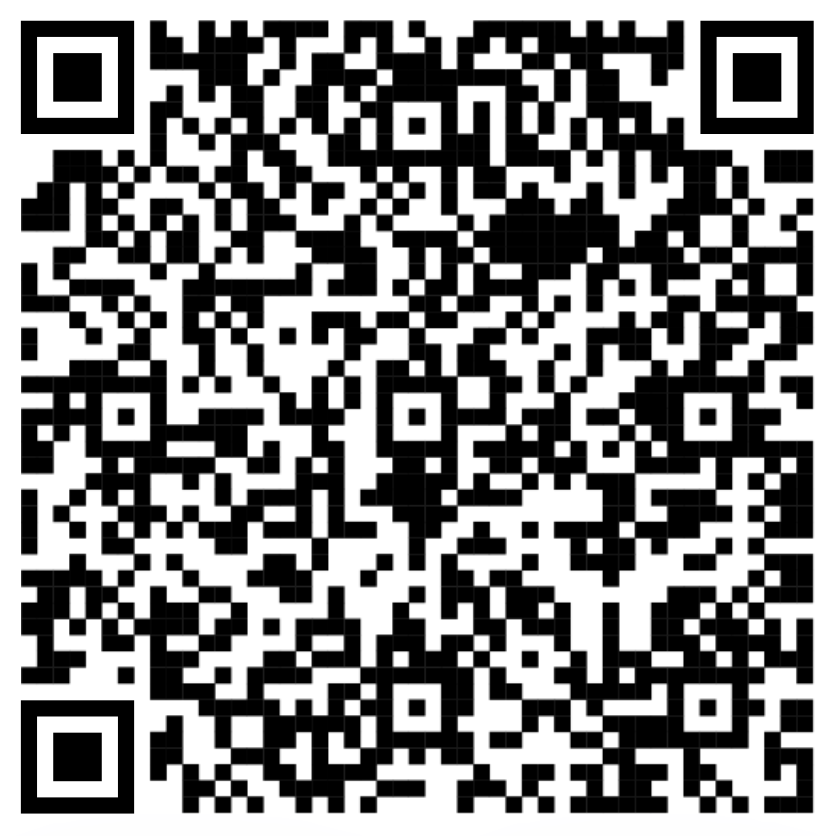 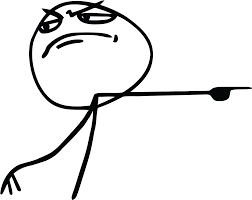 U.S. Naval Research Laboratory
Data-Explainable Website Fingerprinting with Network Simulation  |  25